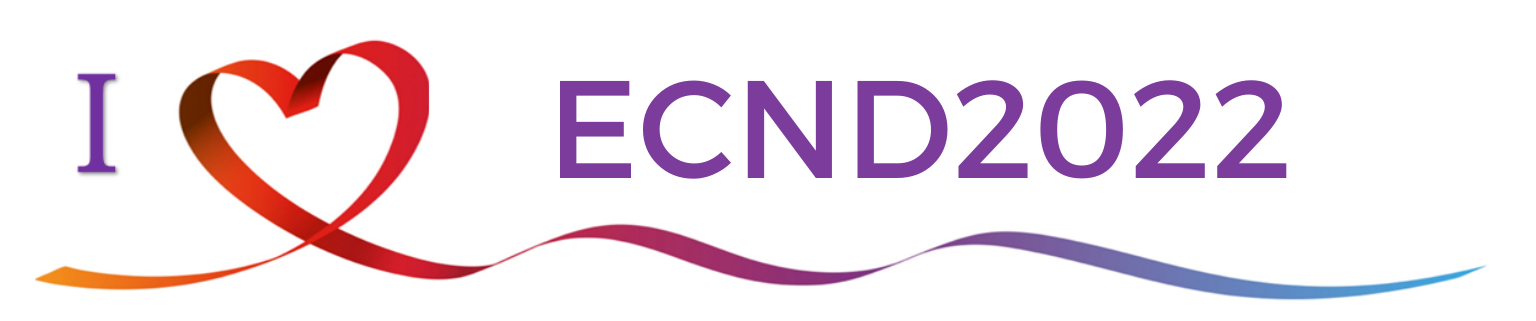 Cancer nurses’ safety impacts patient safety!
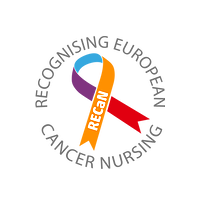 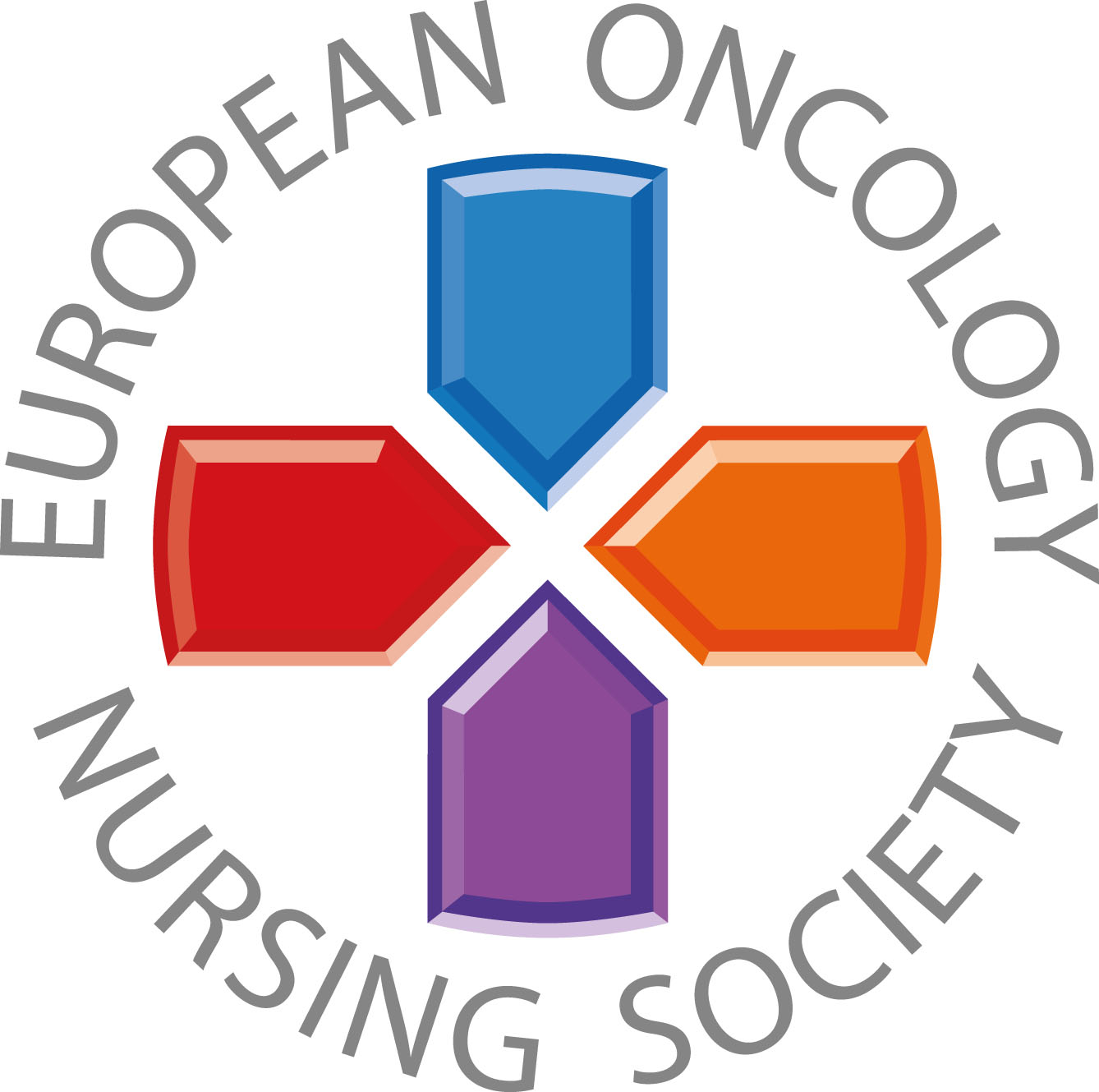 #ECND22Go4SelfCare
    www.cancernurse.eu/ECND2022
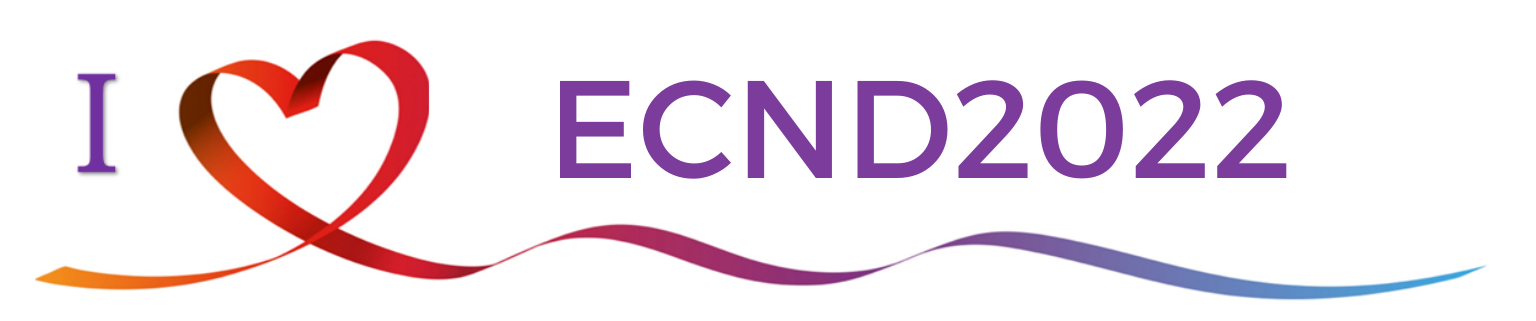 Guidelines on management of hazardous drugs must be fully implemented to keep patients and nurses safe.
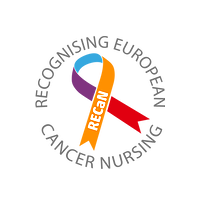 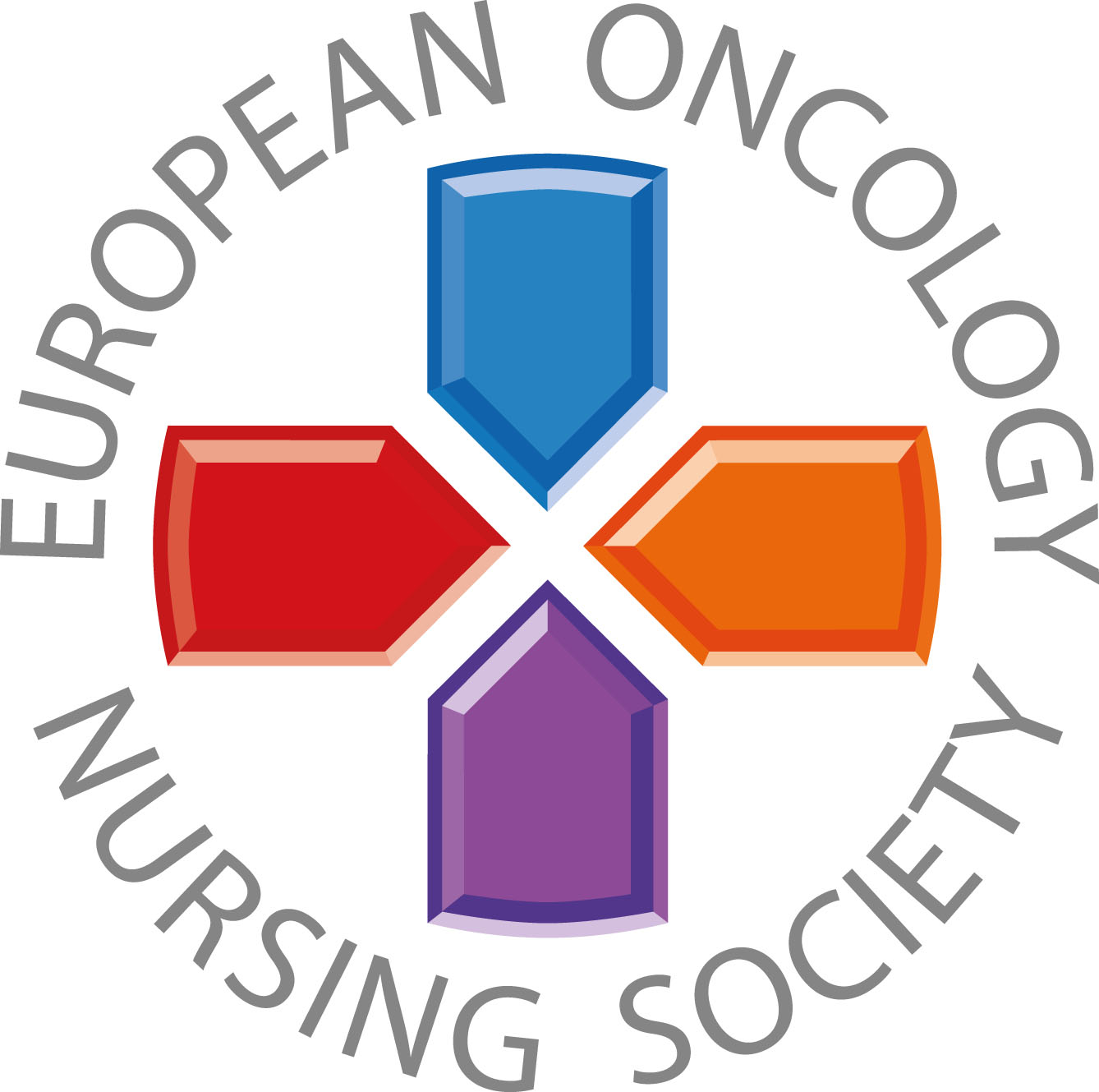 #ECND22Go4SelfCare
    www.cancernurse.eu/ECND2022
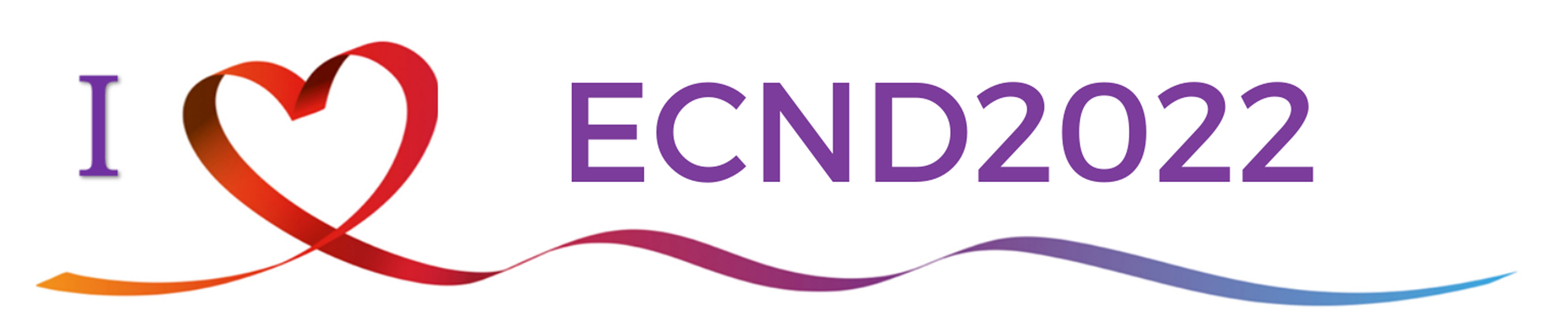 Based on the European Cancer Nursing Index, cancer nurses in 14 EU member states report no formal education on handling cytotoxic drugs.
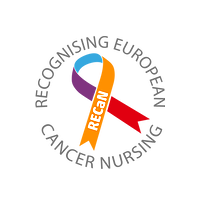 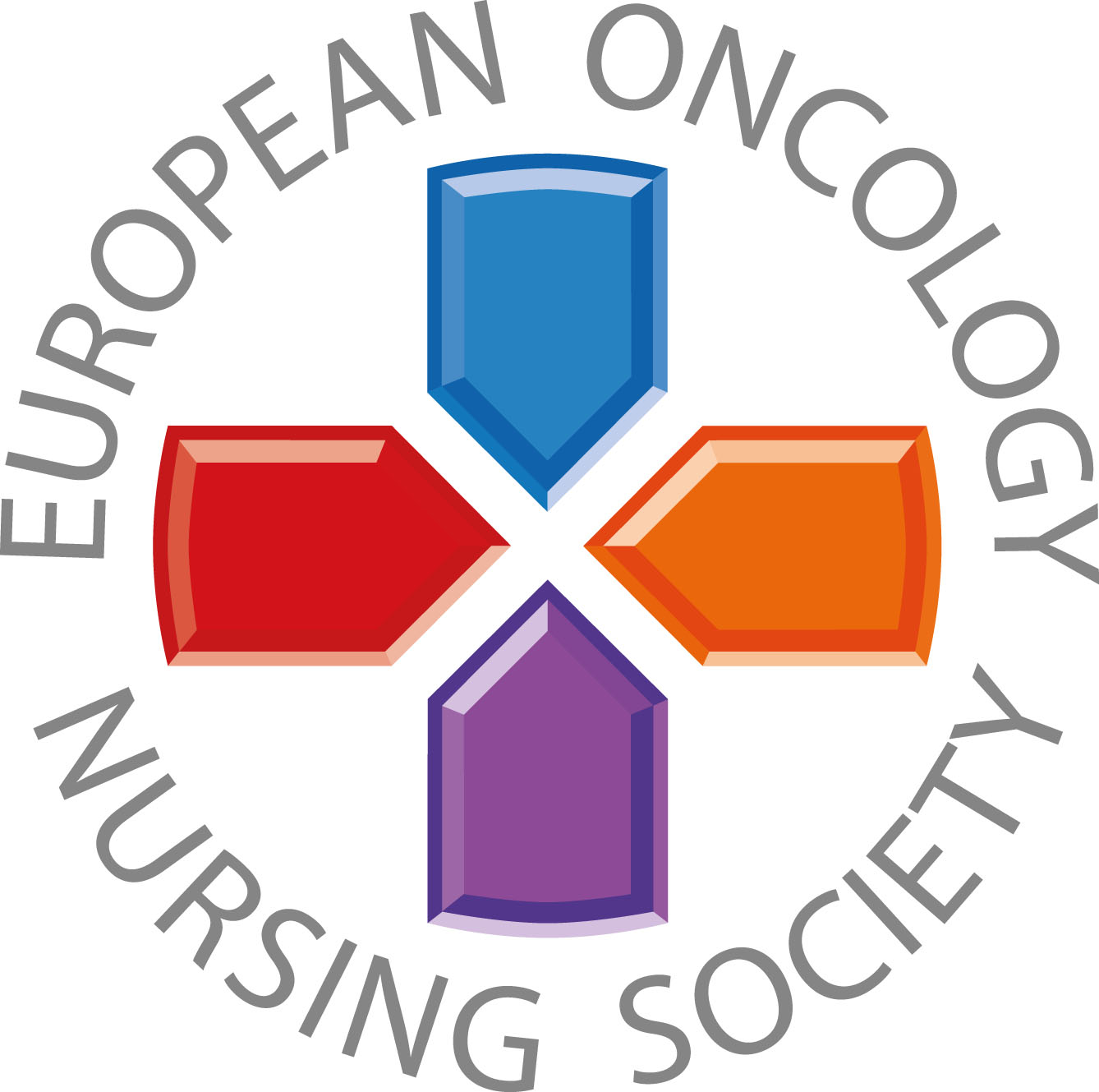 #ECND22Go4SelfCare
    www.cancernurse.eu/ECND2022
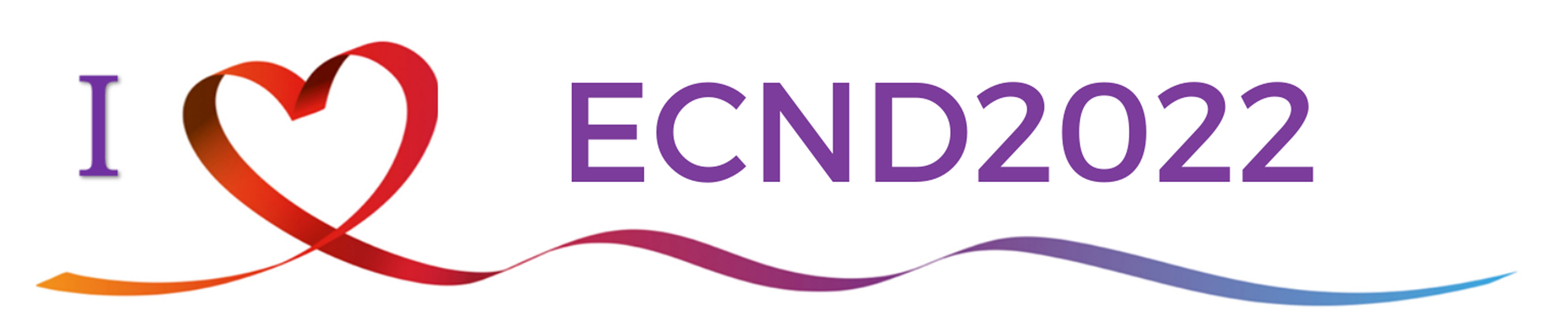 Ensure that you follow the latest evidence-based occupational safety best practice and advice.
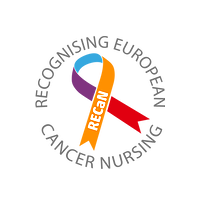 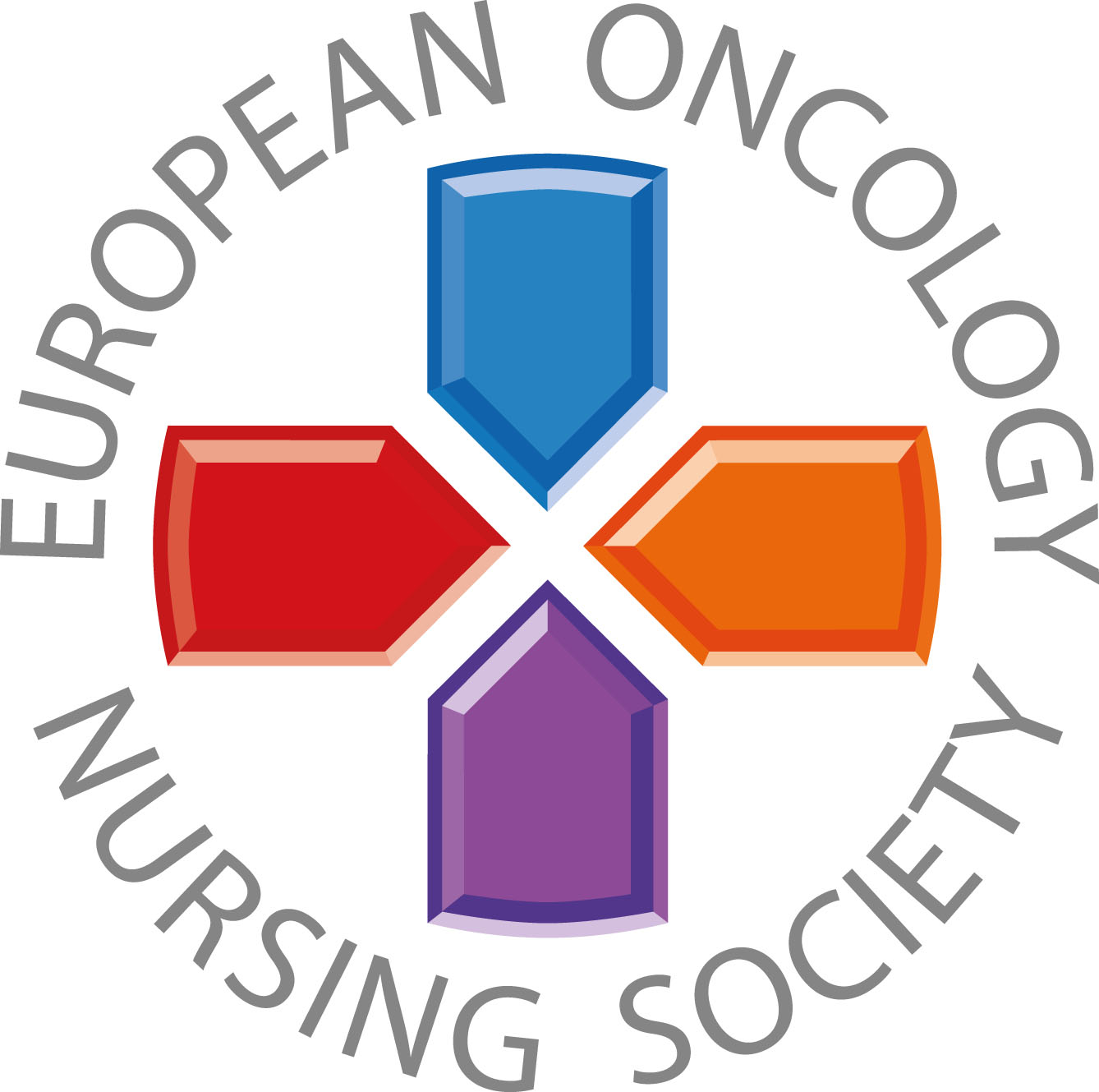 #ECND22Go4SelfCare
    www.cancernurse.eu/ECND2022
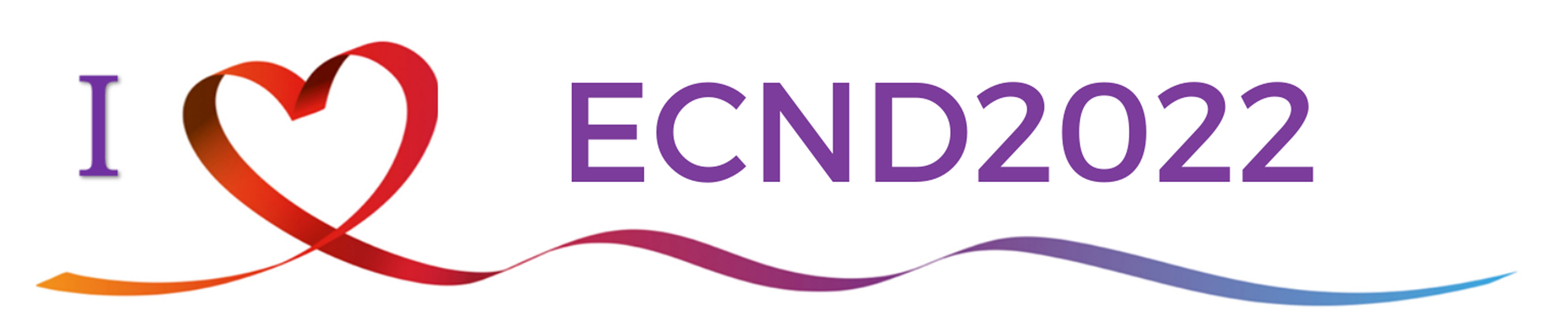 Strengthening cancer nurses’ well-being improves patient and occupational safety.
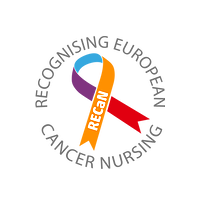 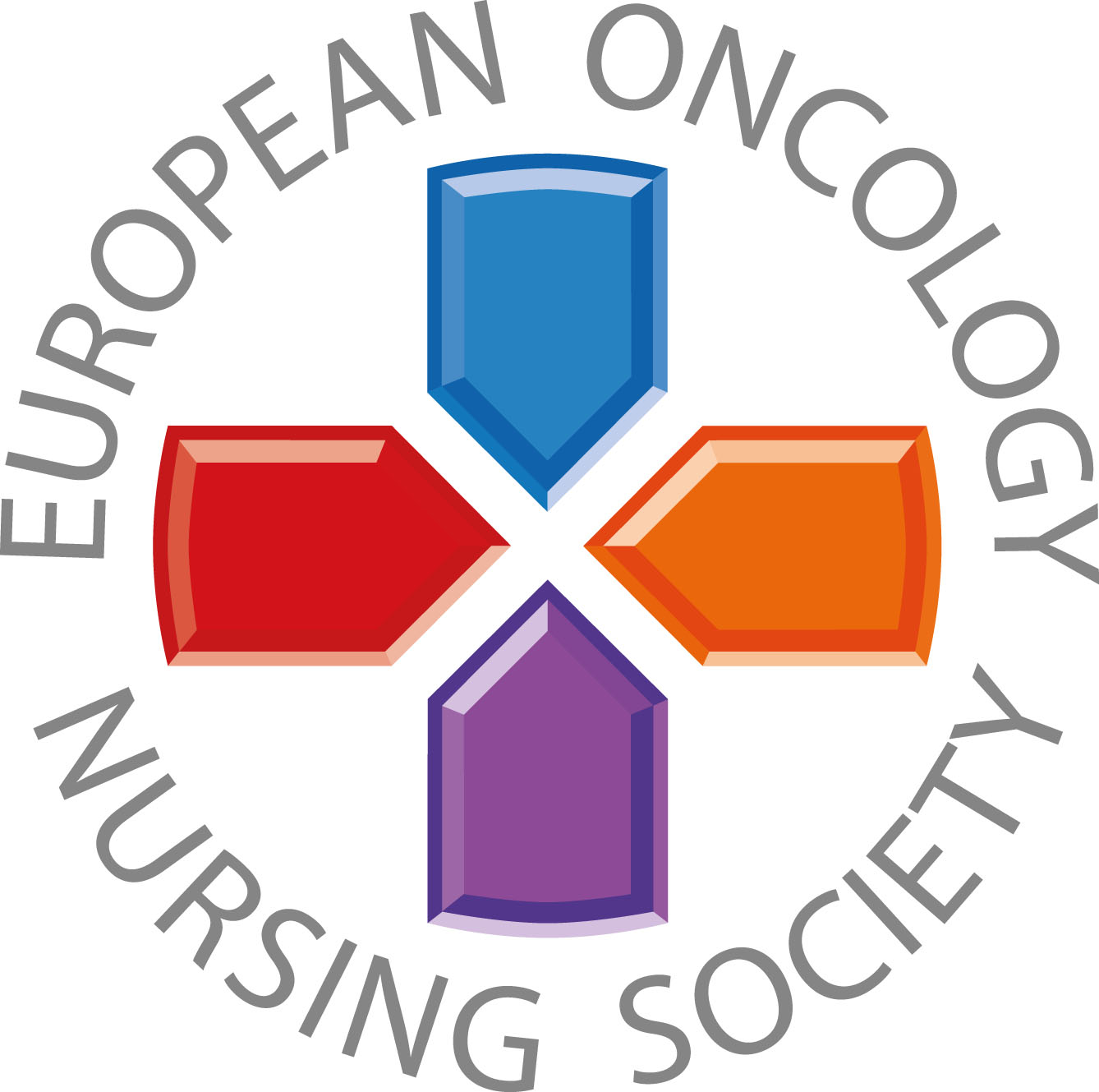 #ECND22Go4SelfCare
    www.cancernurse.eu/ECND2022
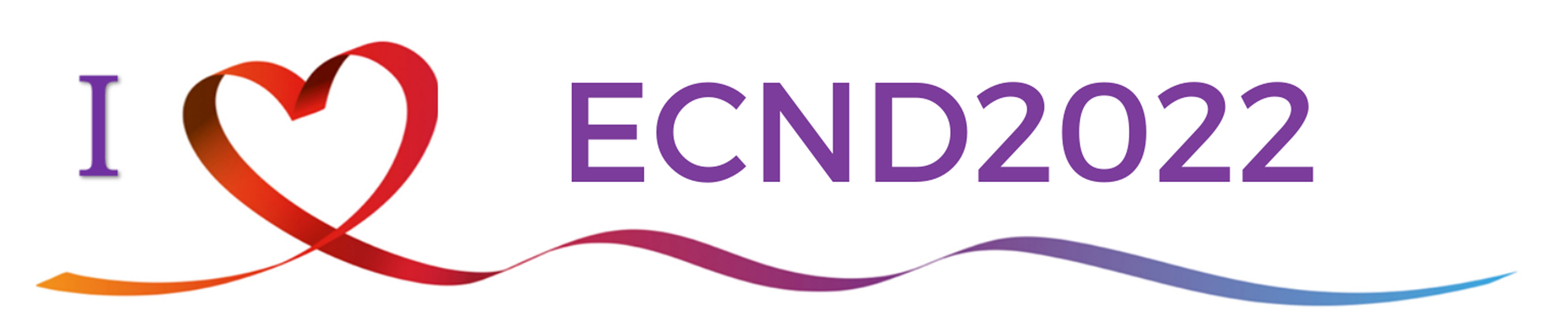 Evidence-based care is the essence of cancer nursing.
It is important that you take care of yourself so that you can take care of others!
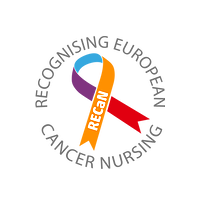 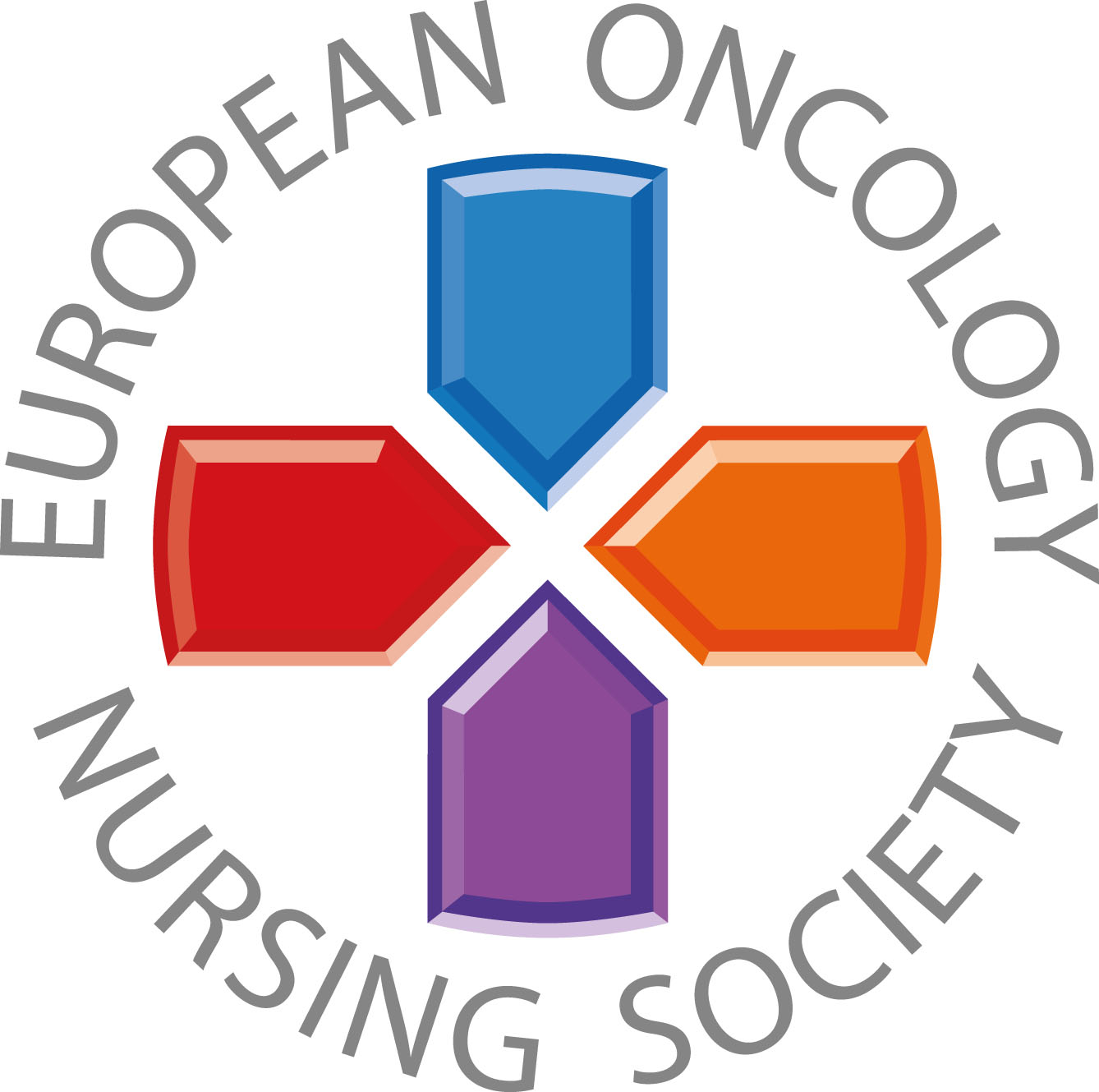 #ECND22Go4SelfCare
    www.cancernurse.eu/ECND2022
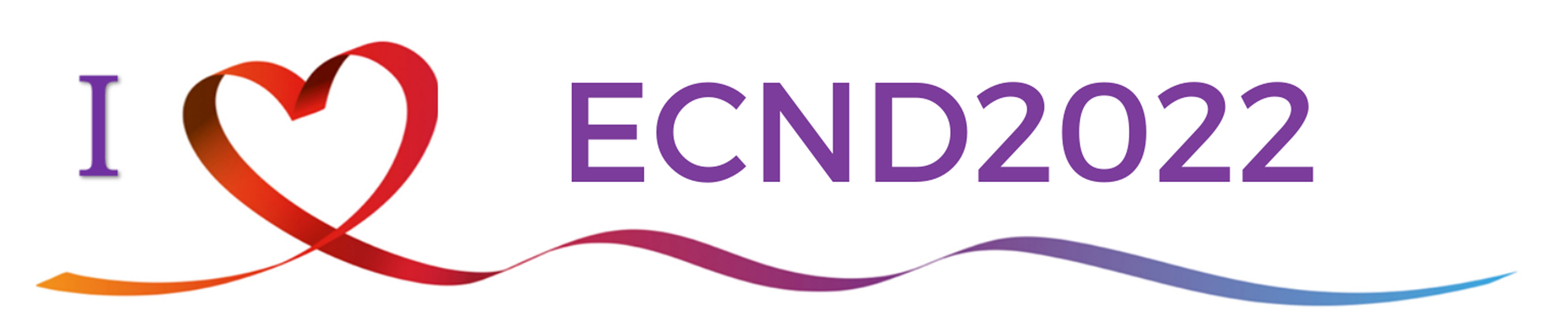 High-quality cancer care depends on retaining and supporting a high-quality workforce, through a culture that promotes learning & career development.
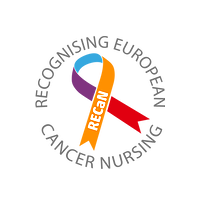 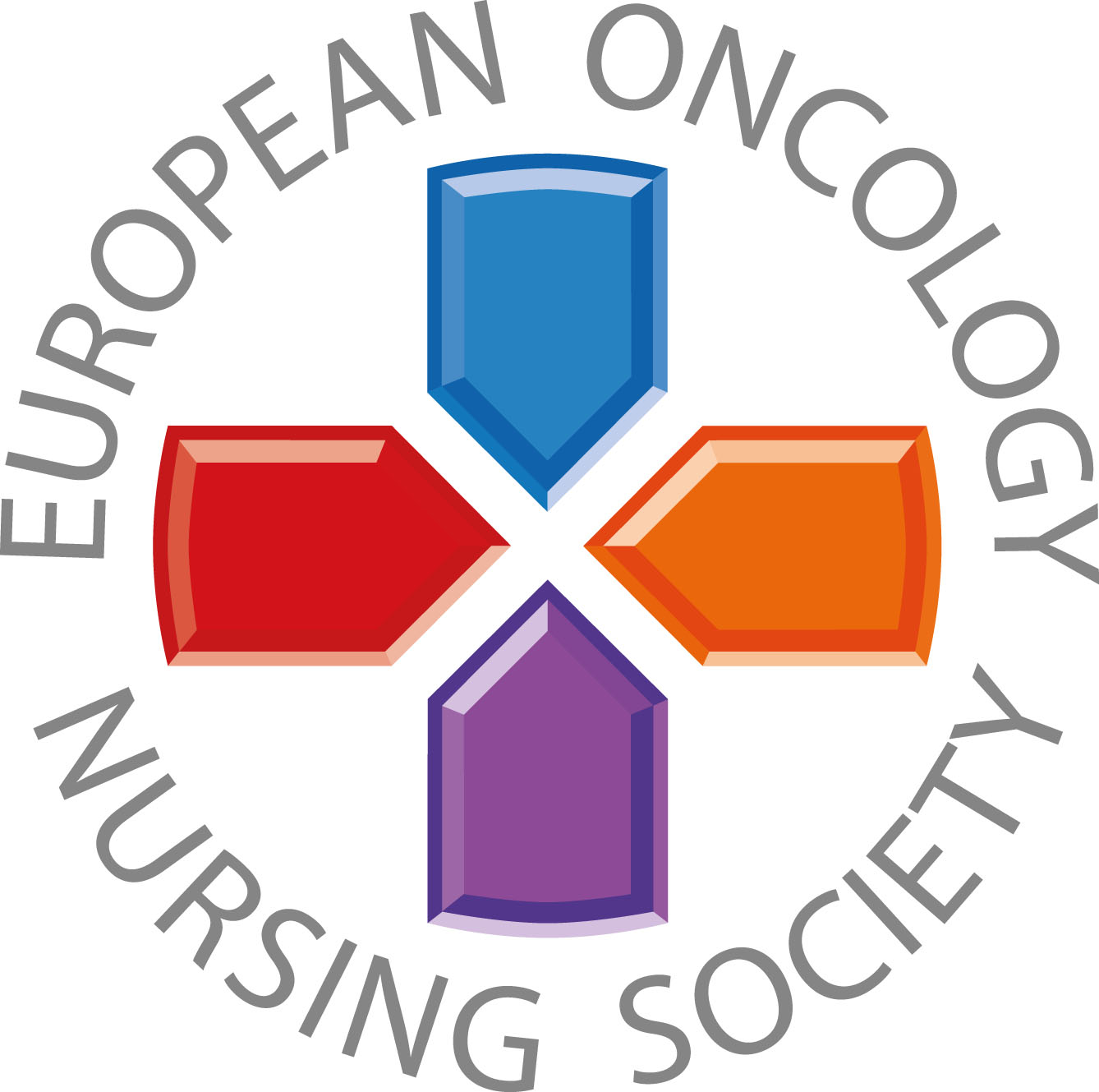 #ECND22Go4SelfCare
    www.cancernurse.eu/ECND2022
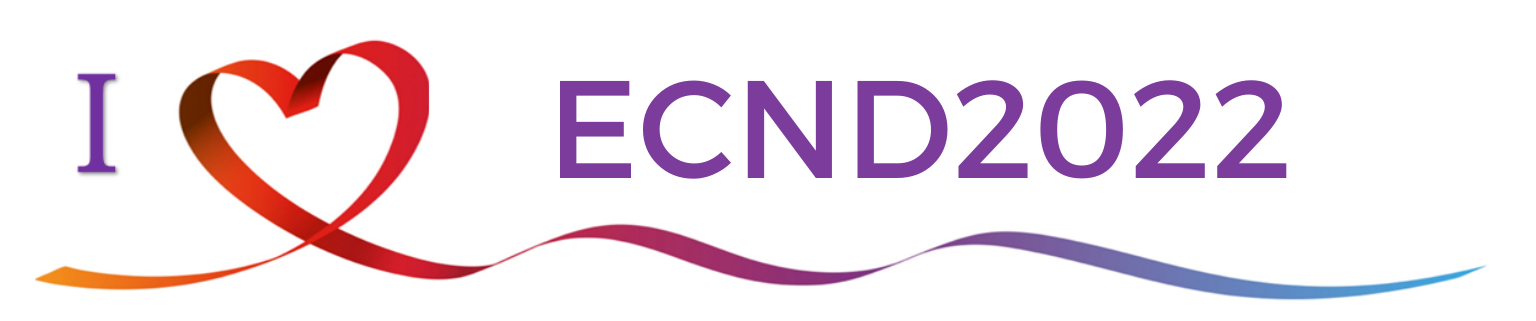 Recognition of cancer nursing as a specialism is key to recruitment and retention.
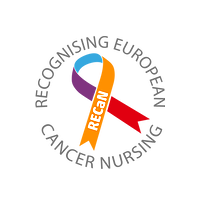 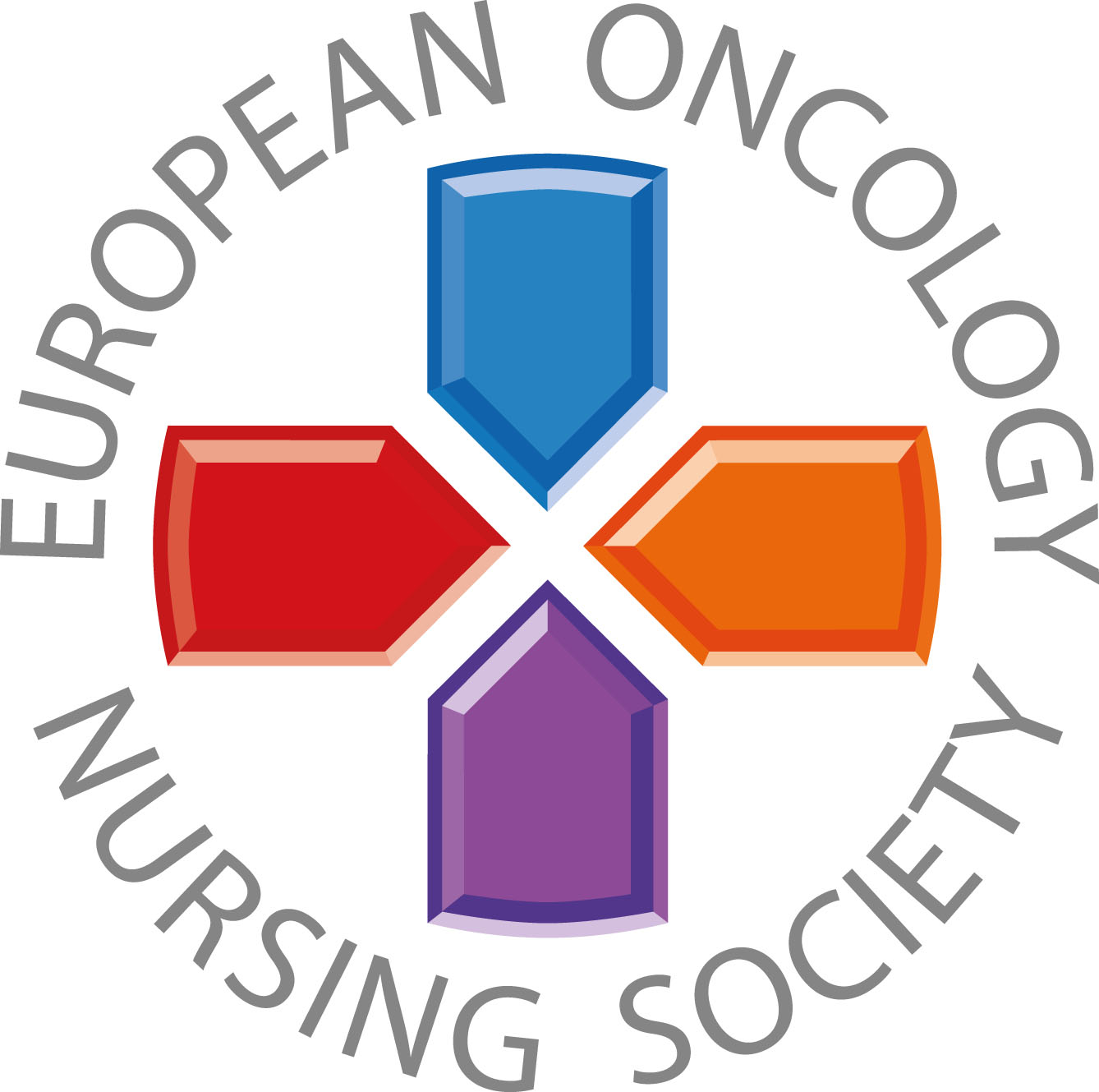 #ECND22Go4SelfCare
    www.cancernurse.eu/ECND2022
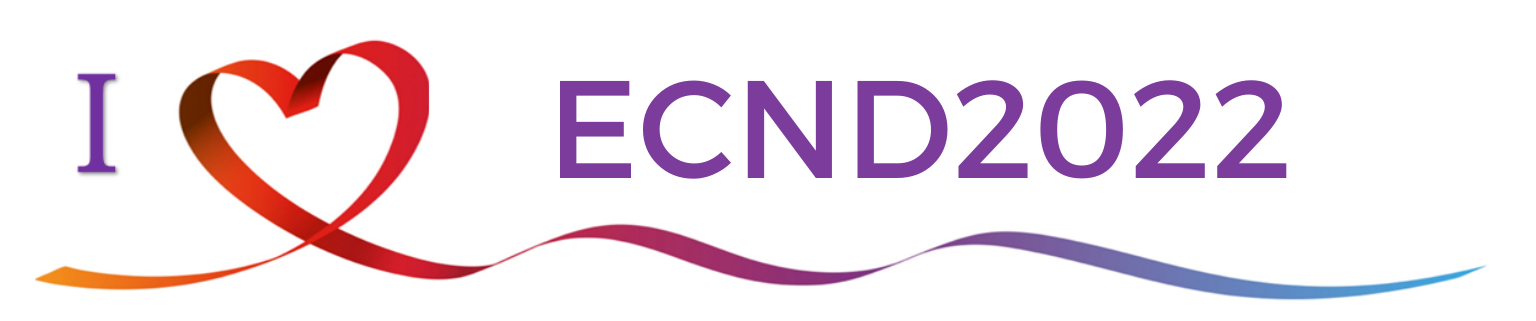 Up to 66% of nurses say the pandemic has made them consider leaving the nursing profession.
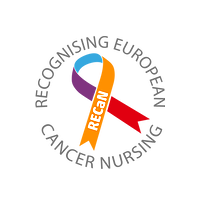 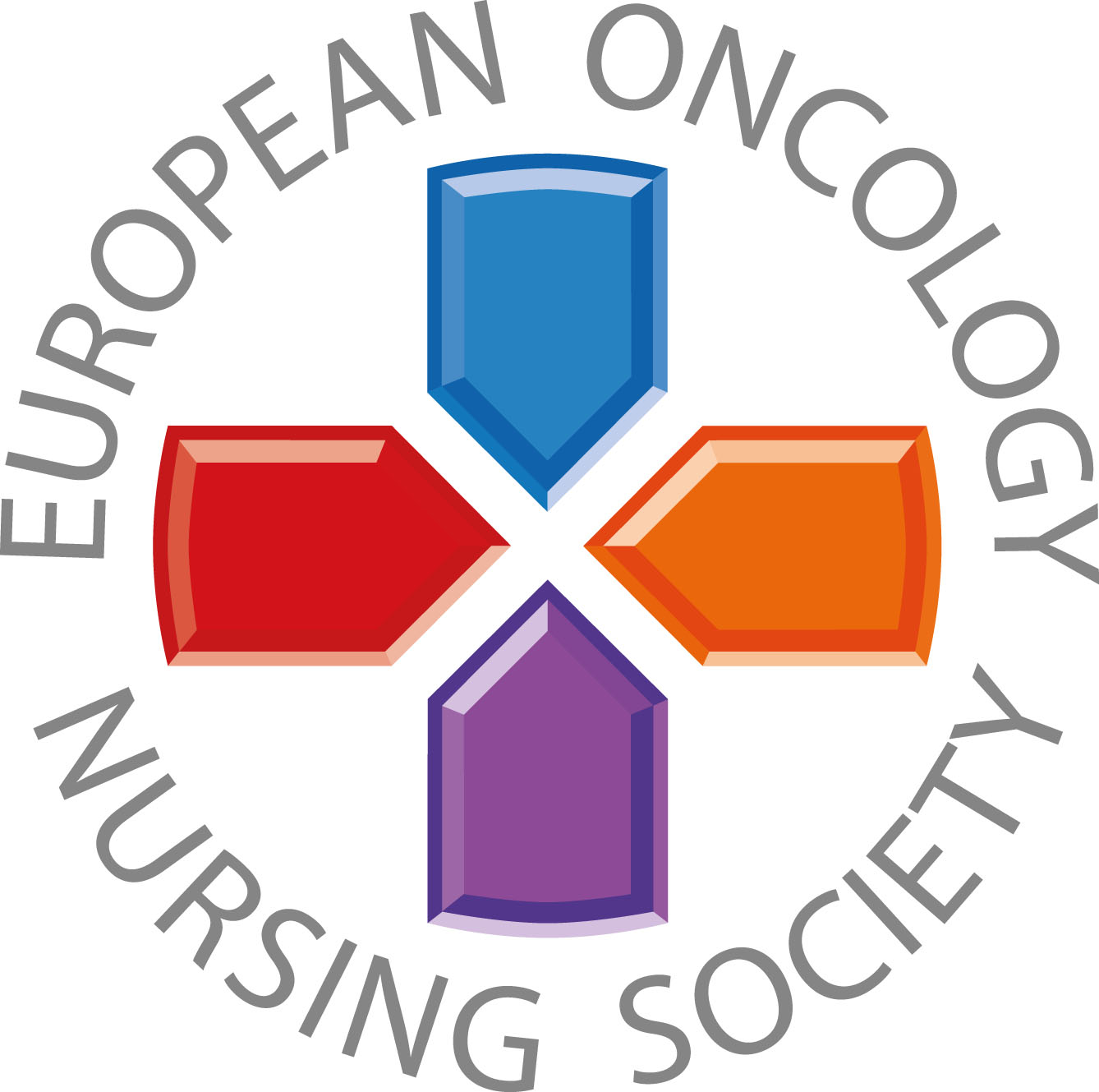 #ECND22Go4SelfCare
    www.cancernurse.eu/ECND2022
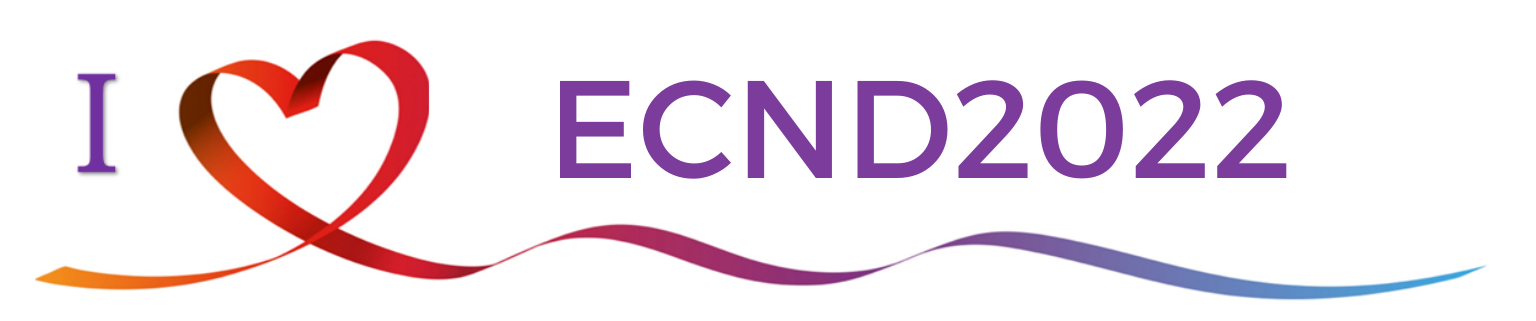 Addressing the shortage of cancer nurses is crucial to avoid stress and burnout.
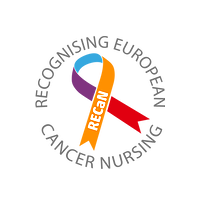 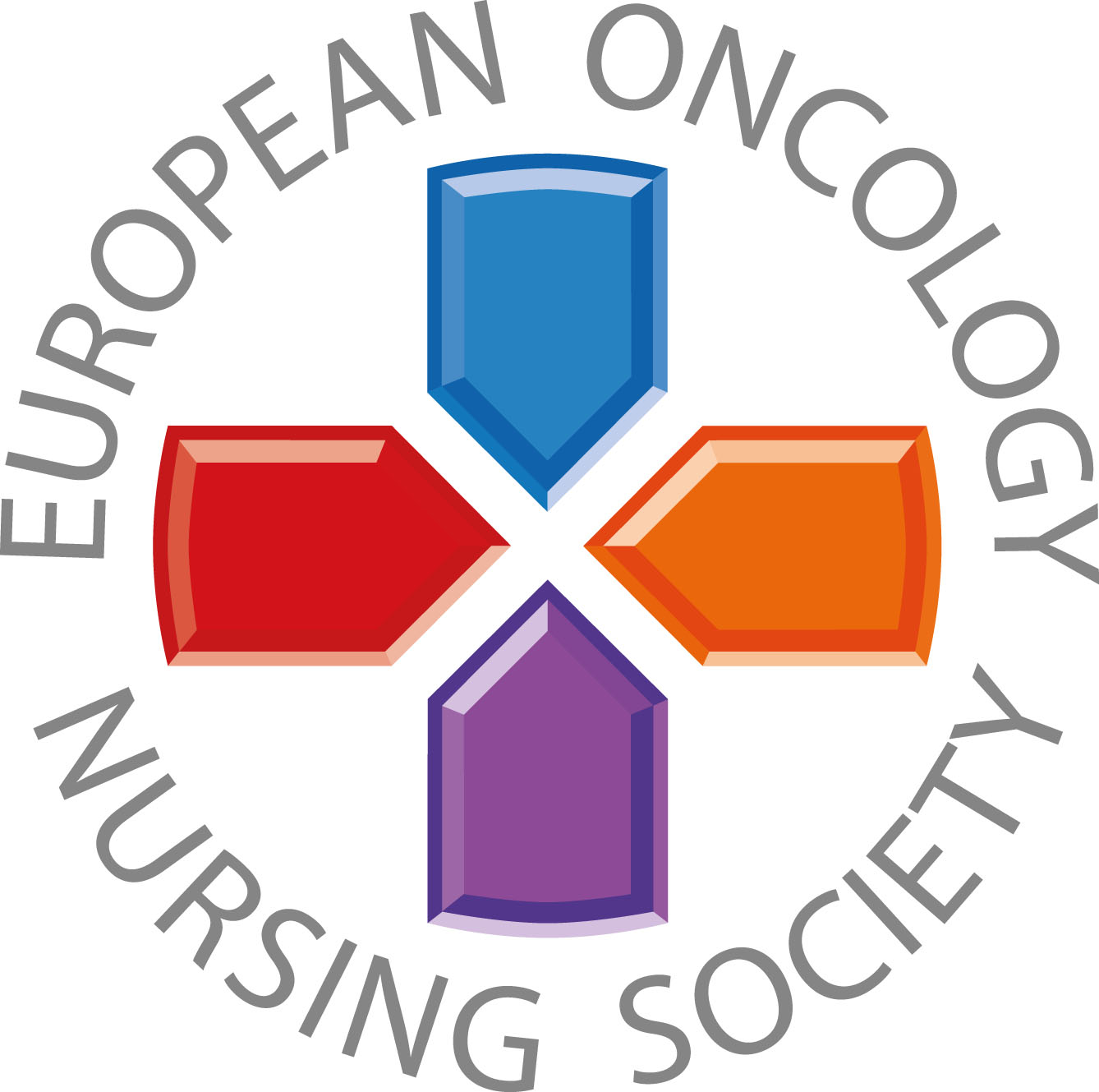 #ECND22Go4SelfCare
    www.cancernurse.eu/ECND2022
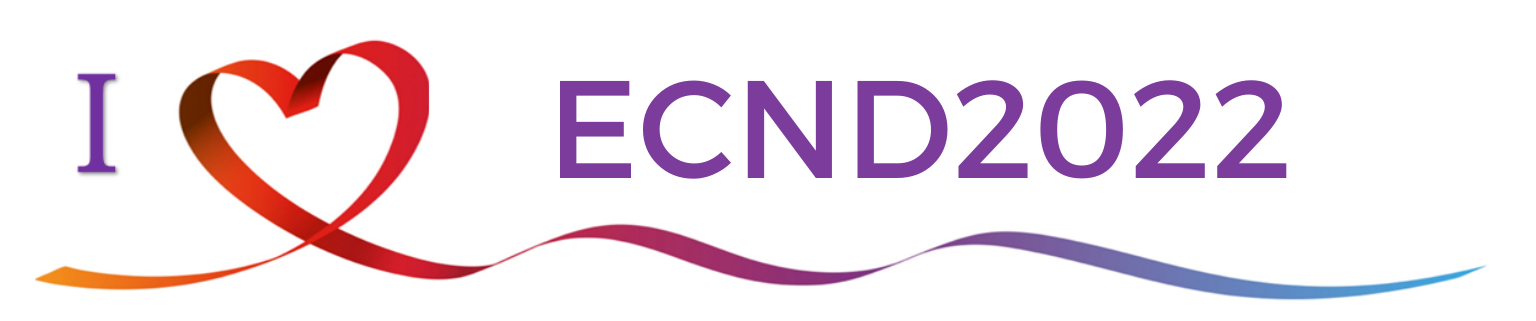 Resilience in cancer nursing is essential for the management of psychosocial distress among patients and their families.
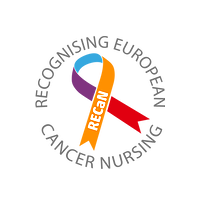 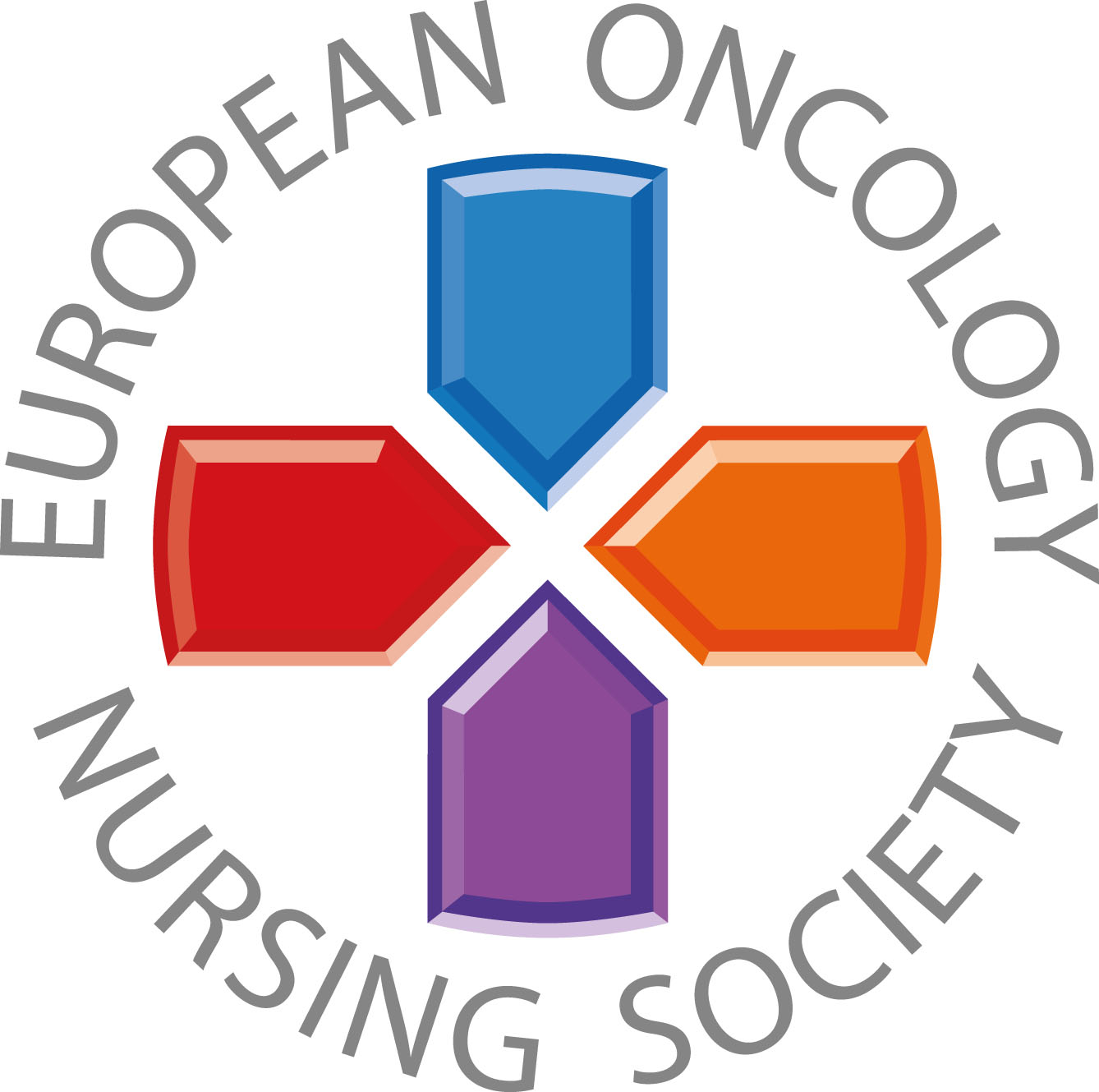 #ECND22Go4SelfCare
    www.cancernurse.eu/ECND2022
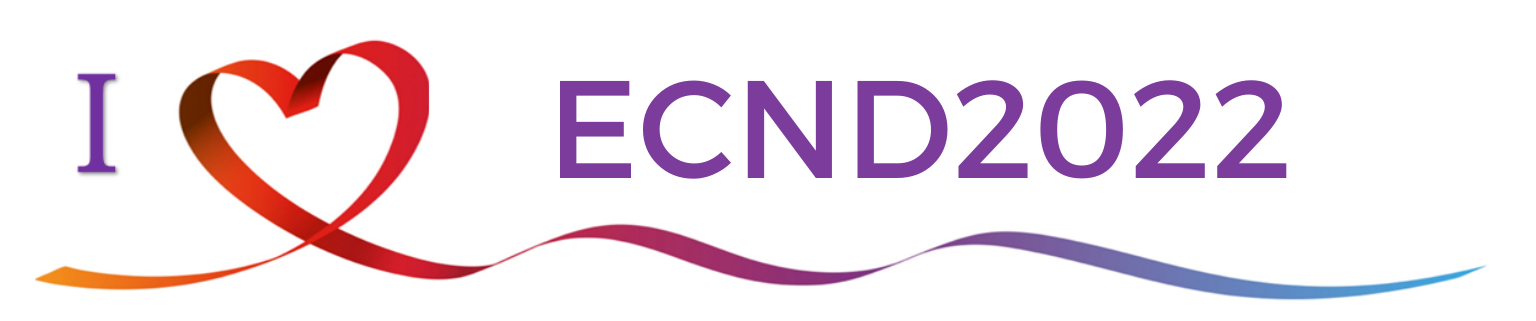 Work-life balance is important.Maintain your physical health, emotional well-being and mental fitness.
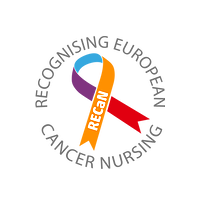 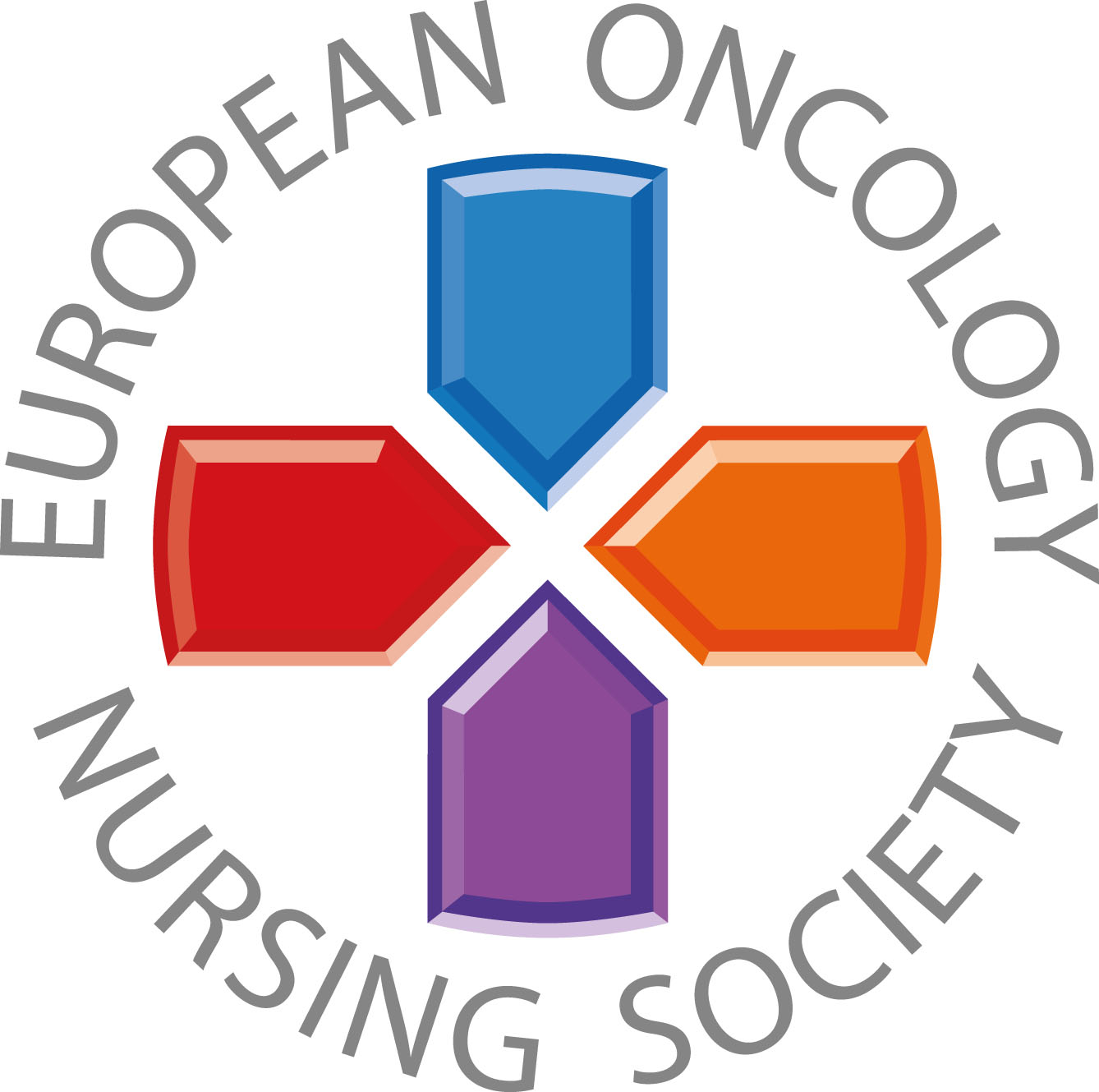 #ECND22Go4SelfCare
    www.cancernurse.eu/ECND2022
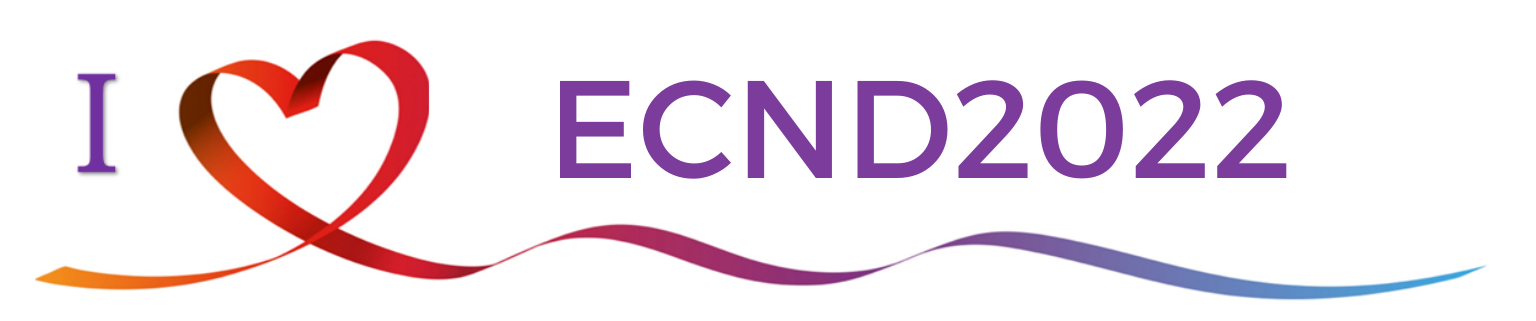 Personal and professional growth strengthens cancer nurses' capacity to provide compassion and empathy thus improving cancer care.
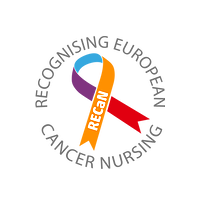 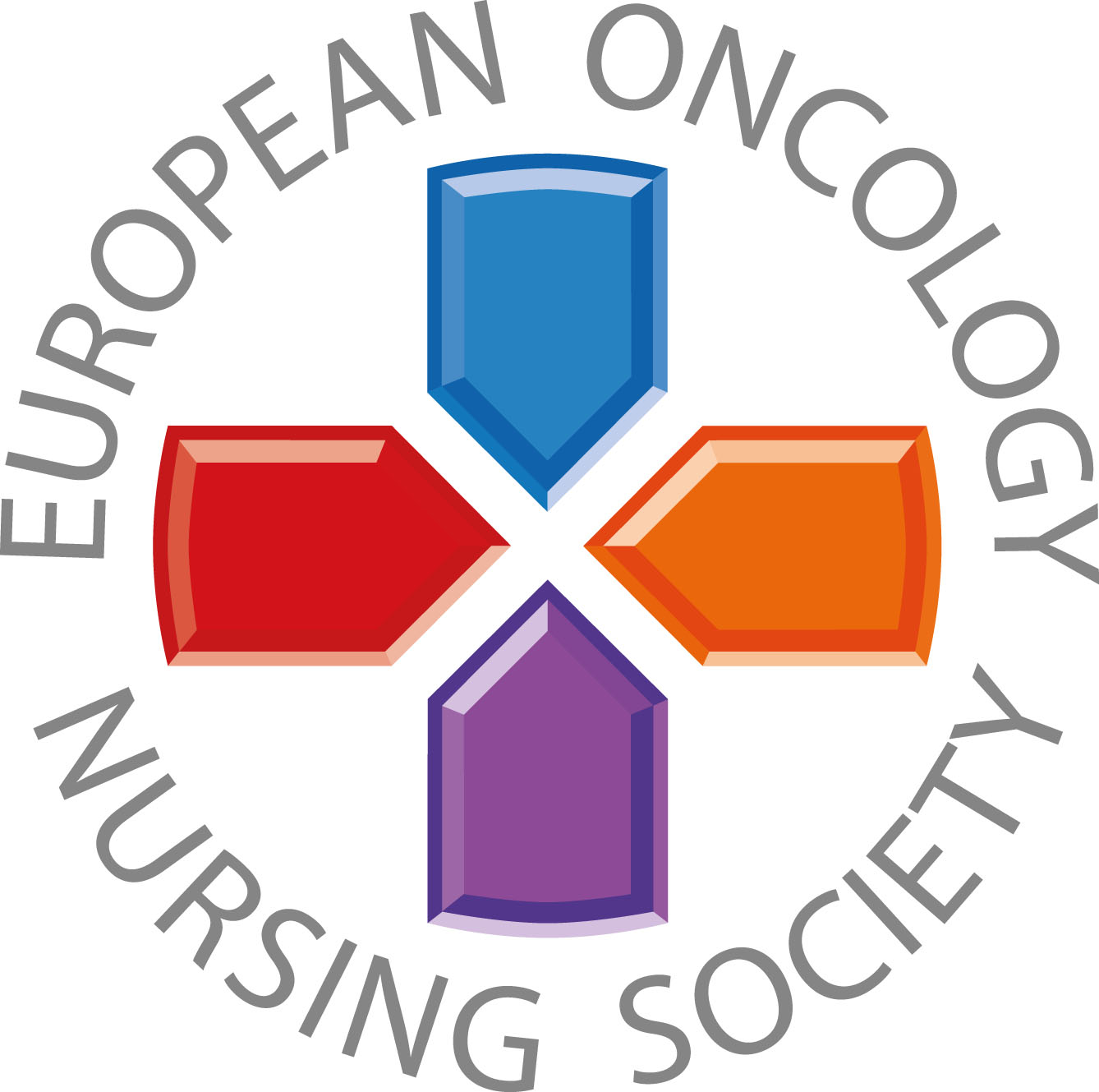 #ECND22Go4SelfCare
    www.cancernurse.eu/ECND2022
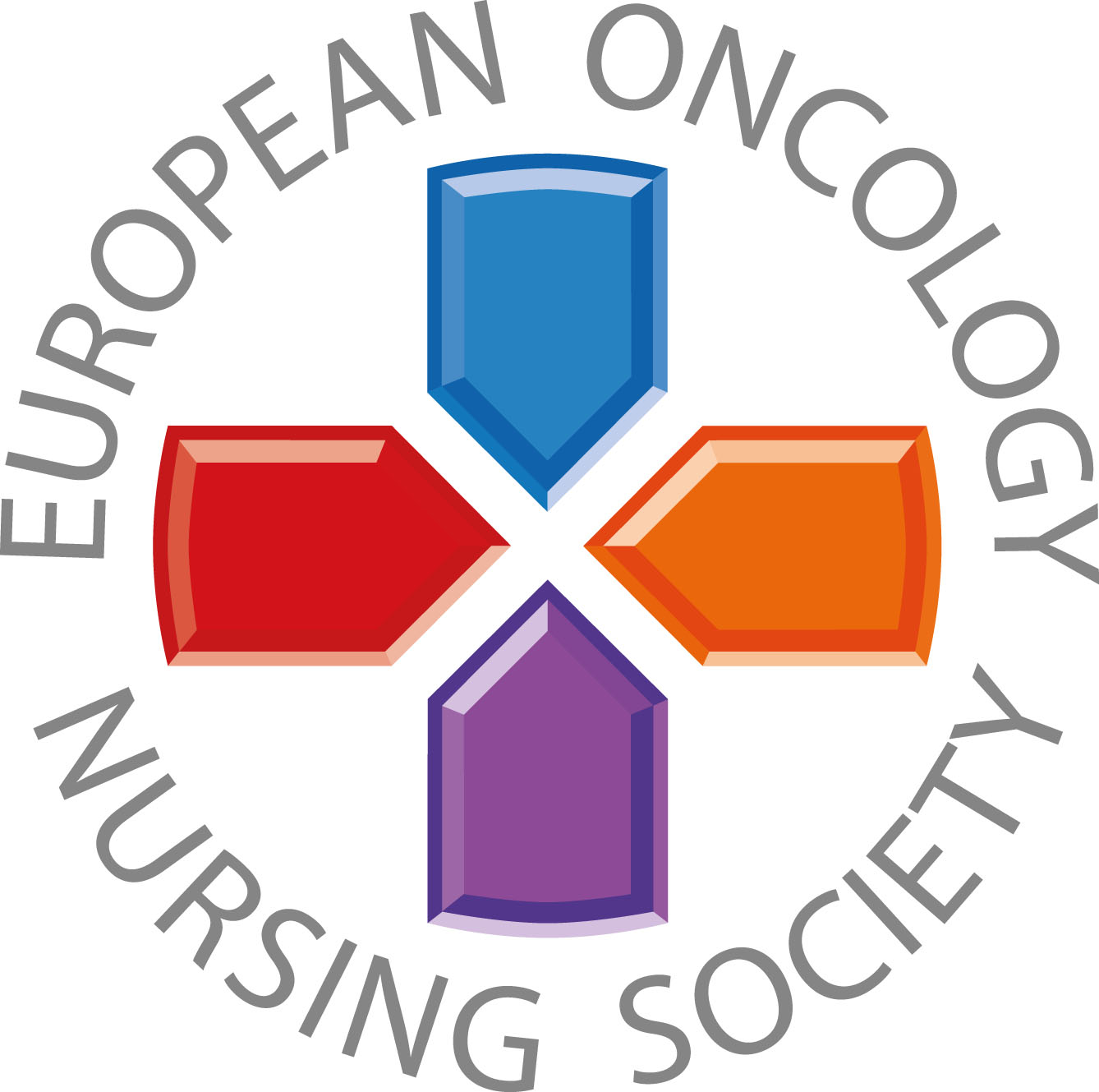 Place your
 photo here
Cancer nurses’ safety impacts patient safety!
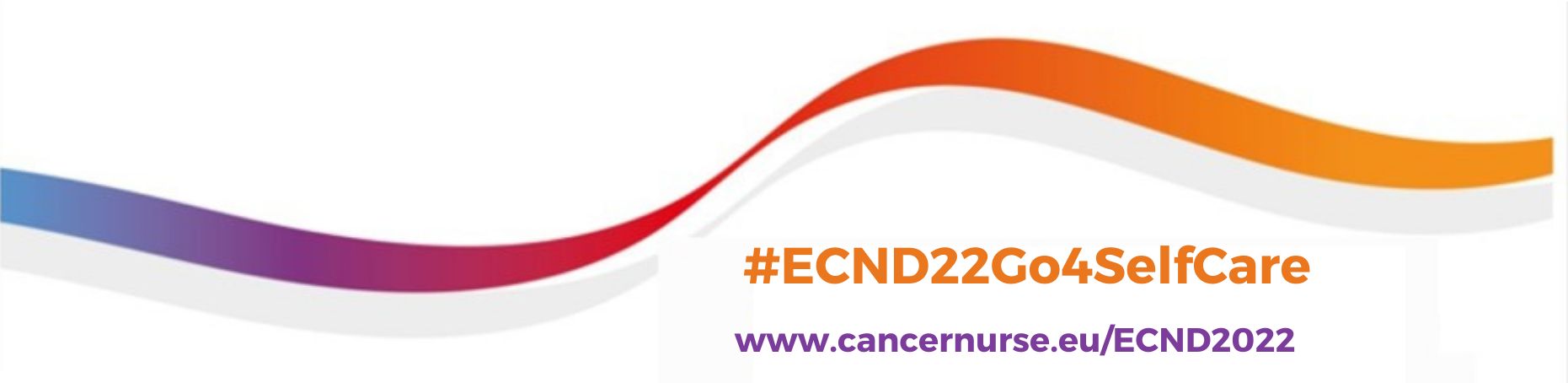 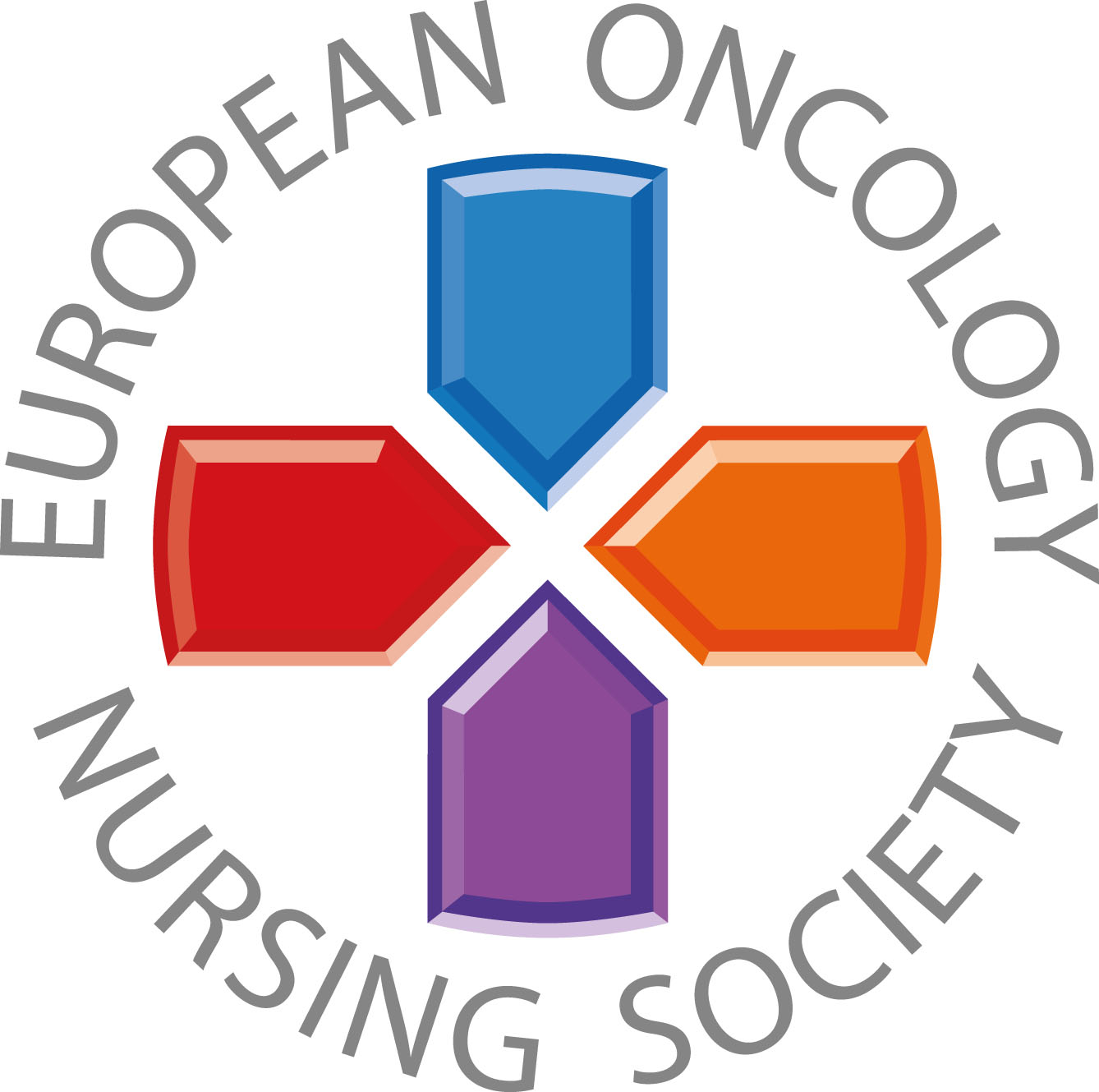 Place your
 photo here
Guidelines on management of hazardous drugs must be fully implemented to keep patients and nurses safe.
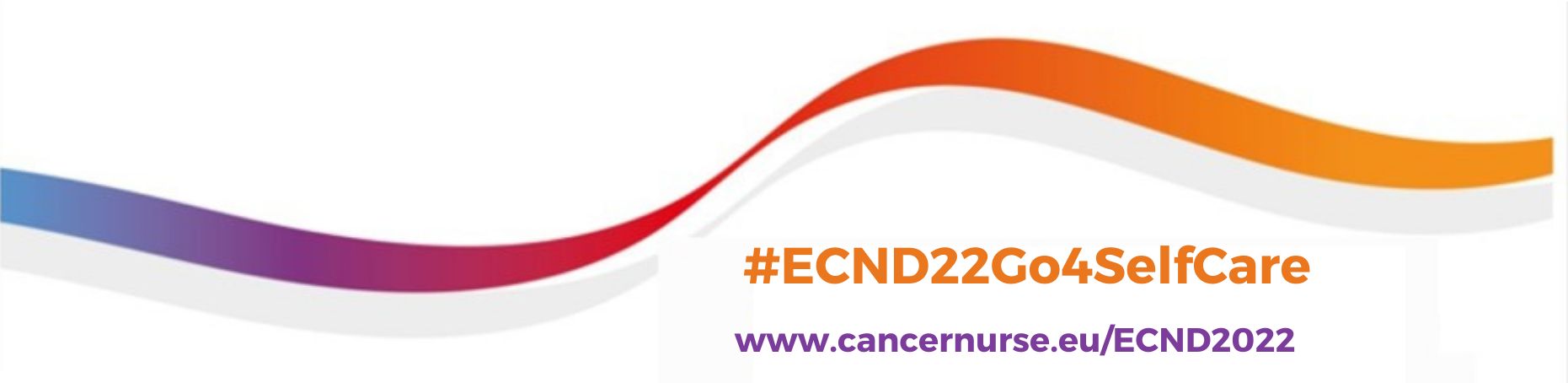 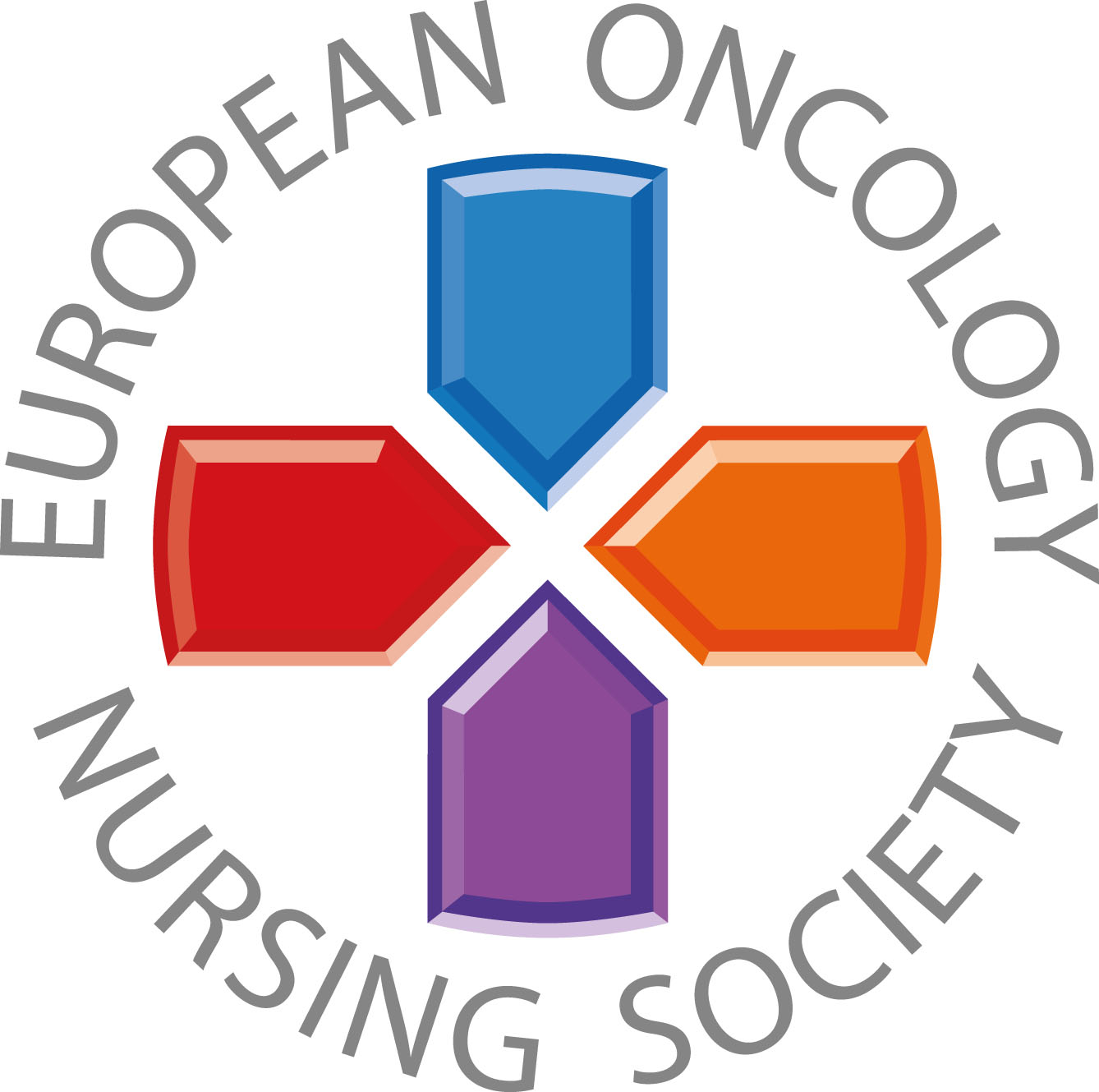 Place your
 photo here
Based on the European Cancer Nursing Index, cancer nurses in  14 EU member states report no formal education on handling cytotoxic drugs.
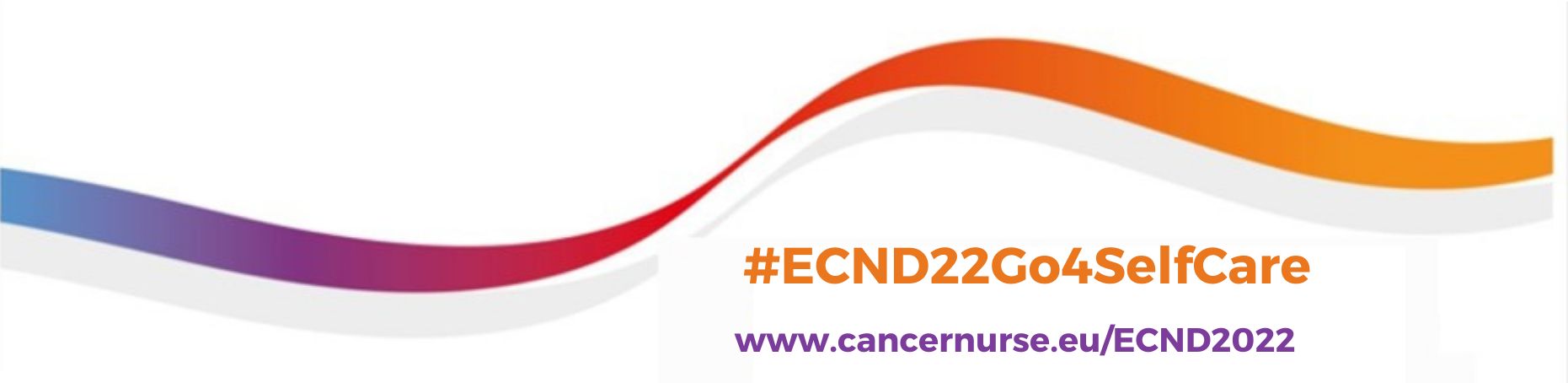 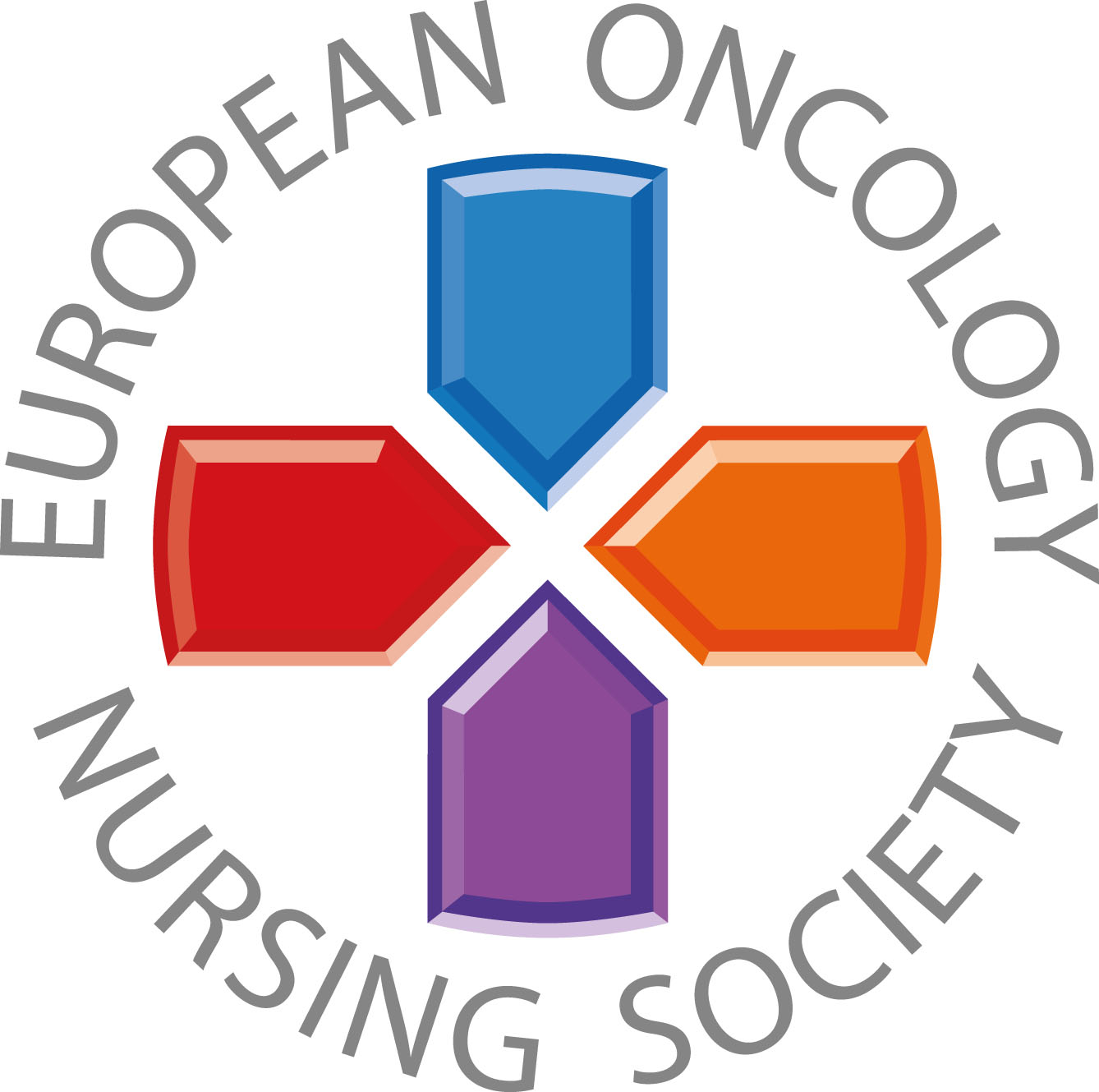 Place your
 photo here
Ensure that you follow the latest evidence-based occupational safety best practice and advice.
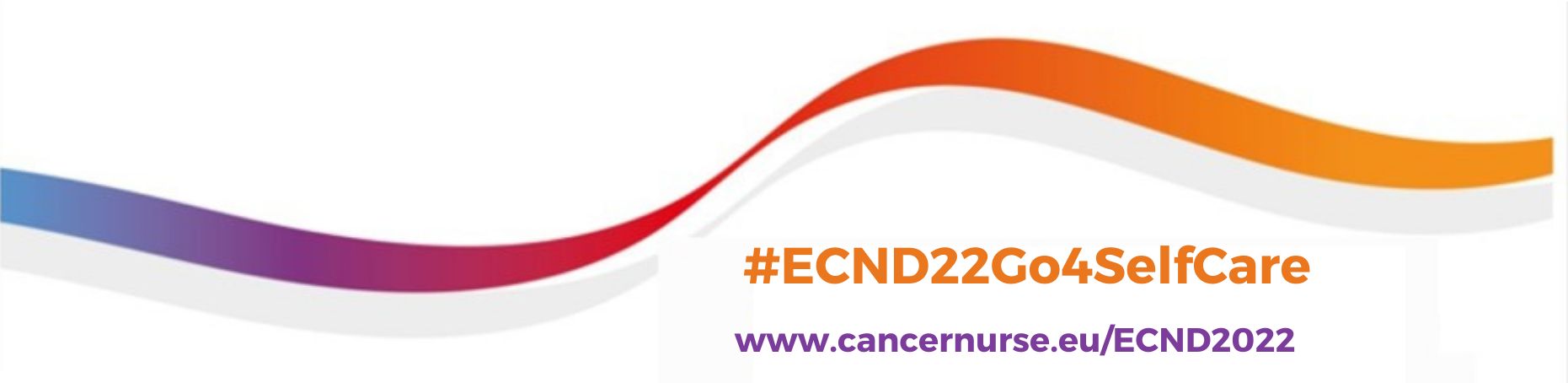 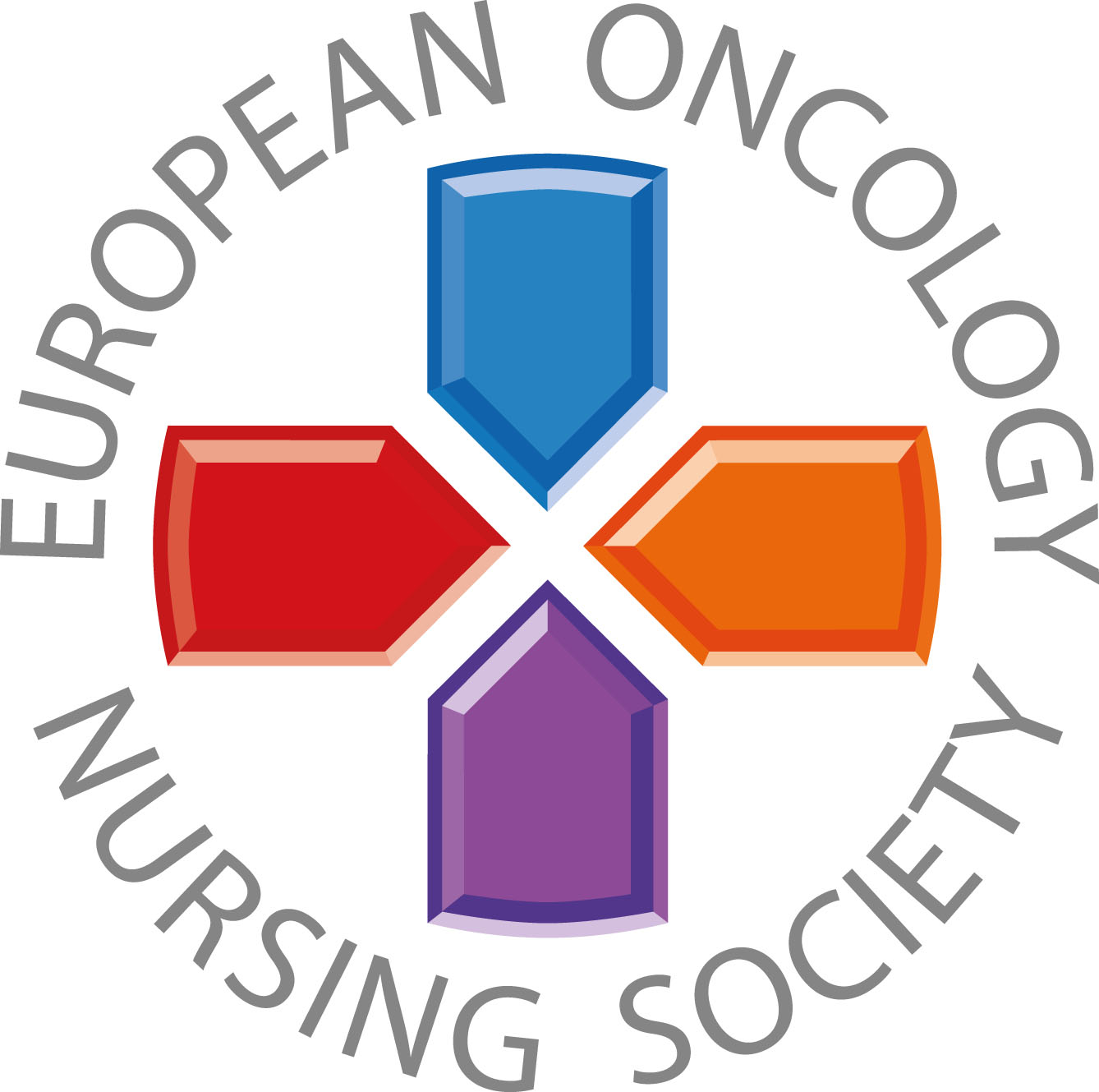 Place your
 photo here
Strengthening cancer nurses’ well-being improves patient and occupational safety.
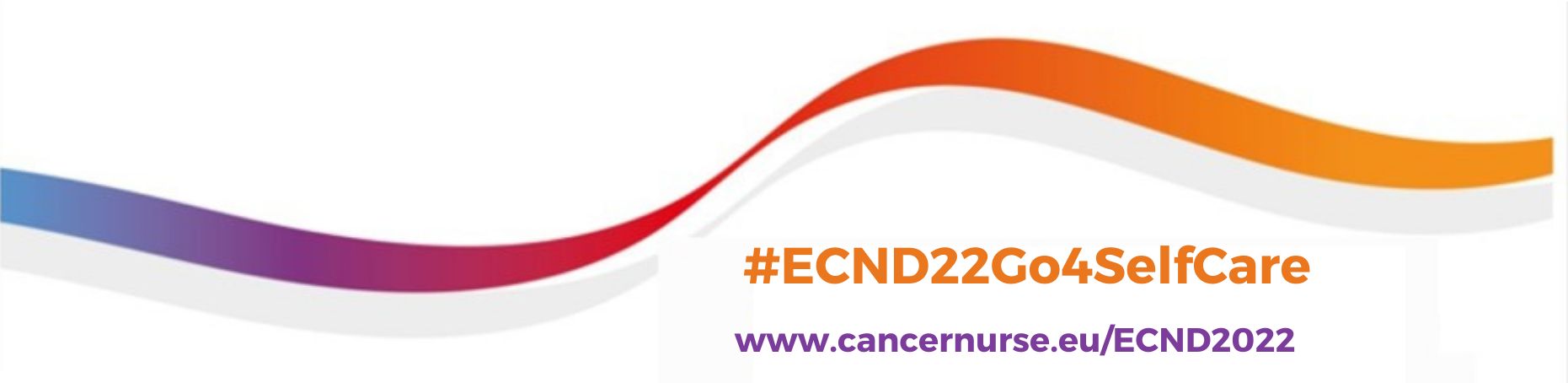 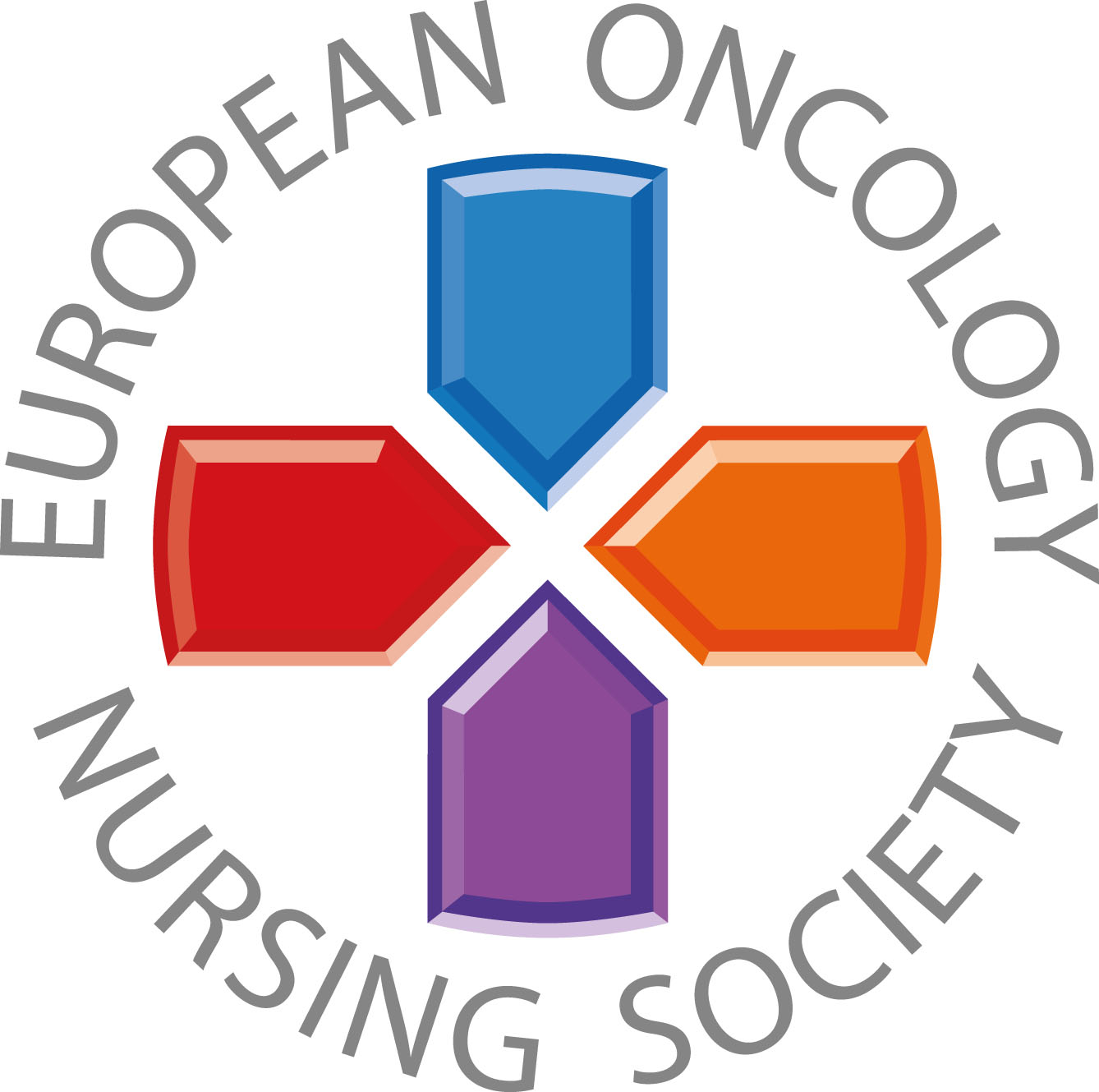 Place your
 photo here
Evidence-based care is the essence of cancer nursing. It is important that you take care of yourself so that you can take care of others!
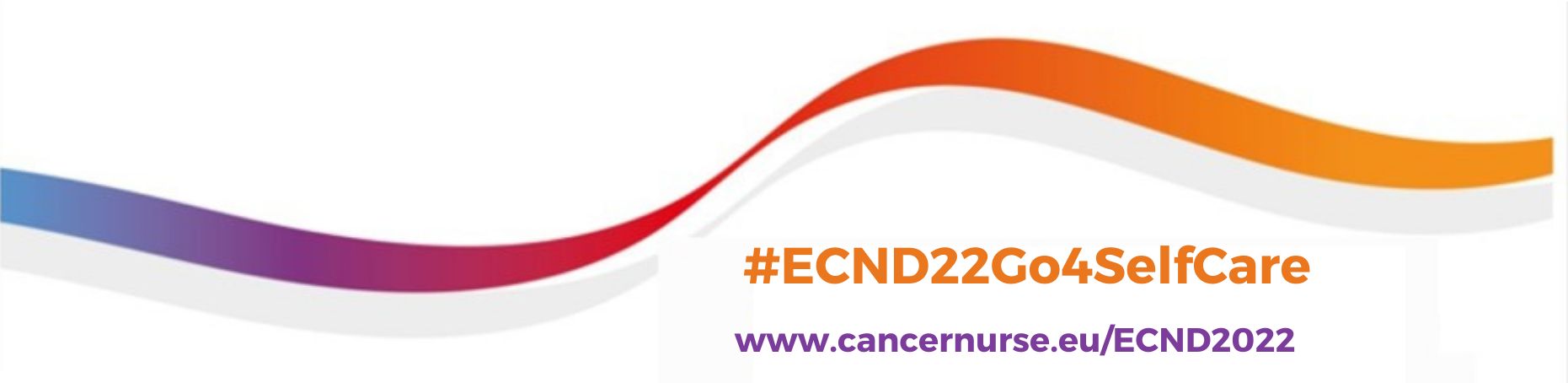 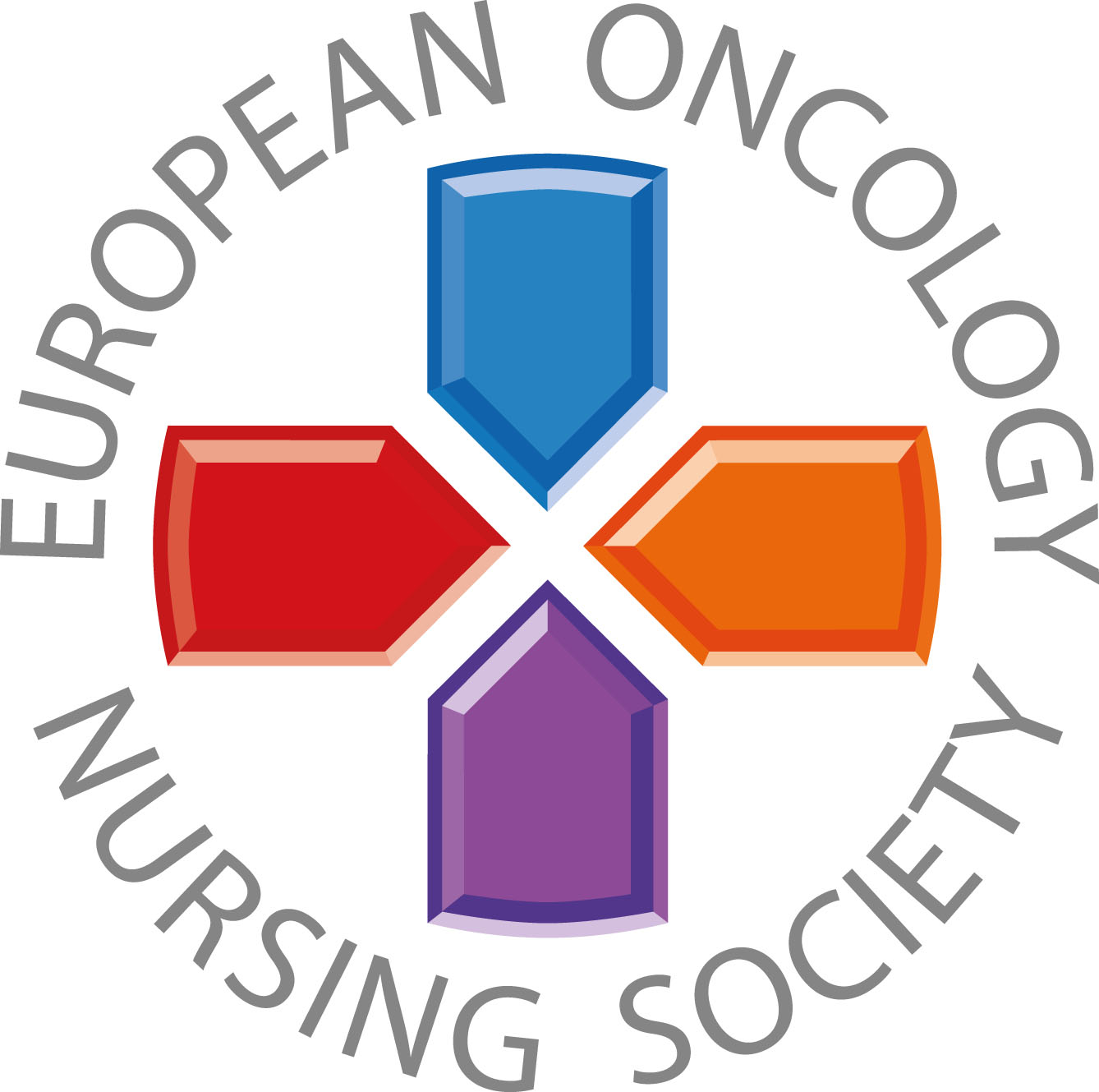 Place your
 photo here
High-quality cancer care depends on retaining and supporting a high-quality workforce, through a culture that promotes learning & career development.
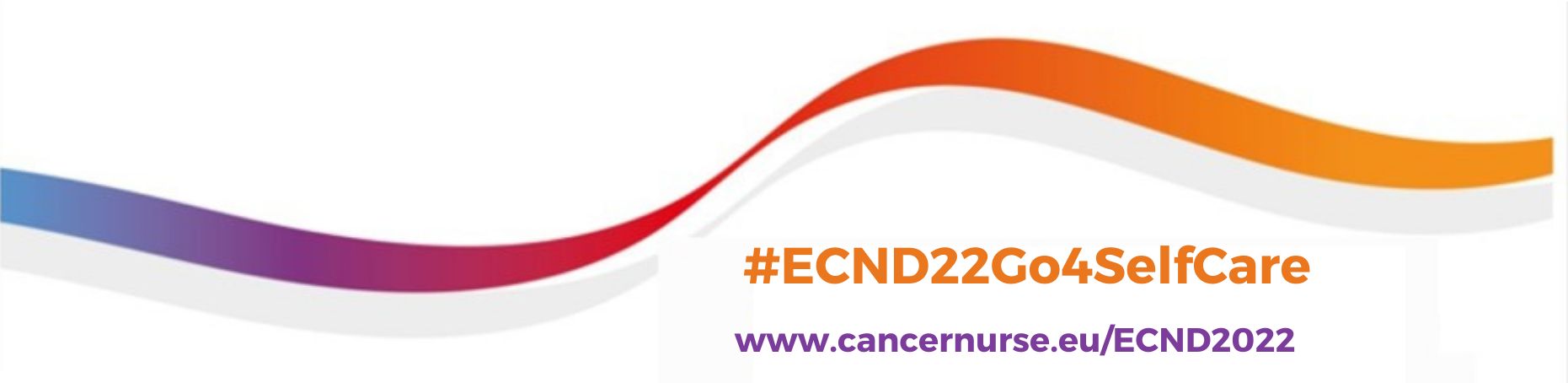 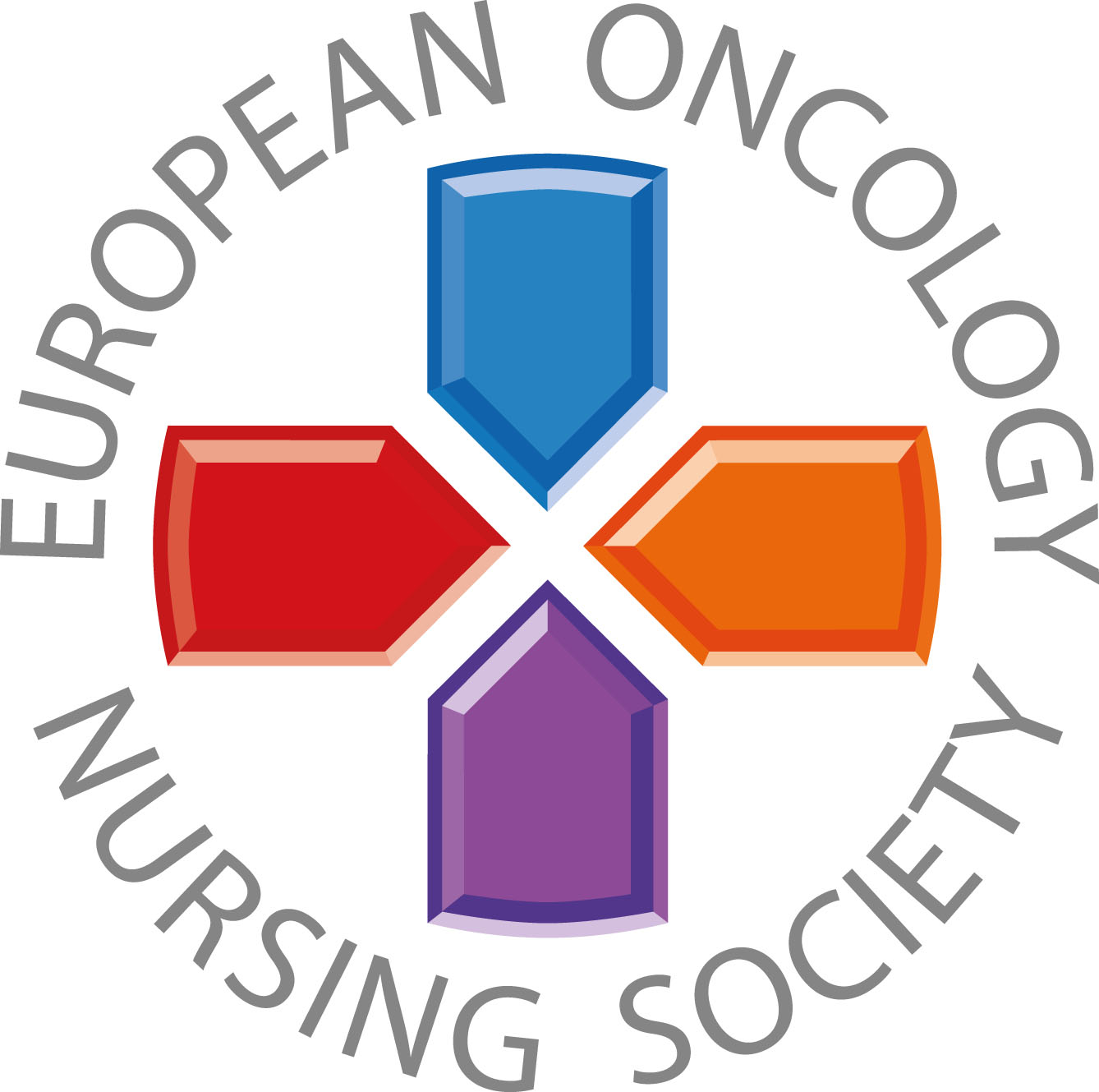 Place your
 photo here
Recognition of cancer nursing as a specialism is key to recruitment and retention.
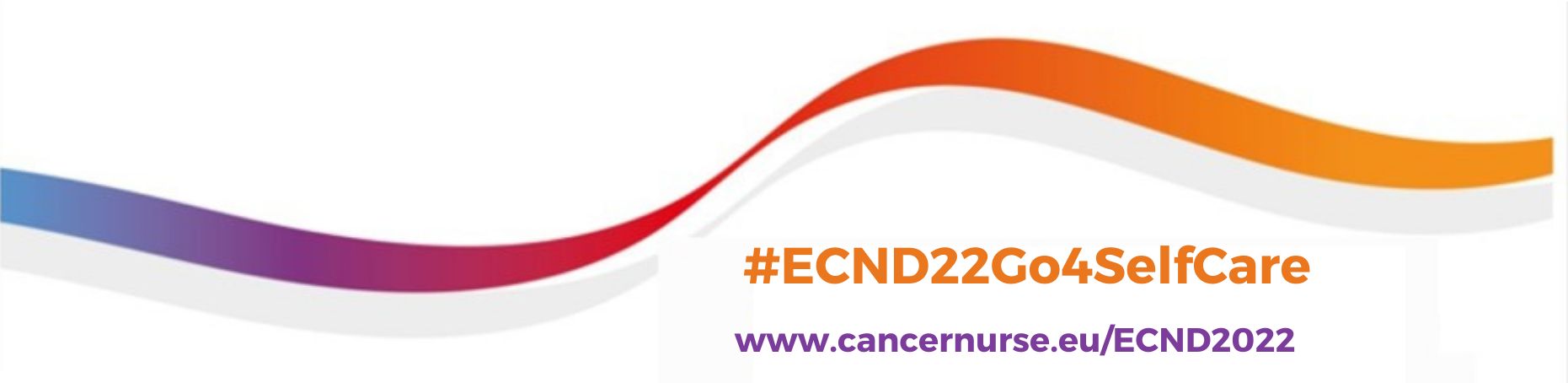 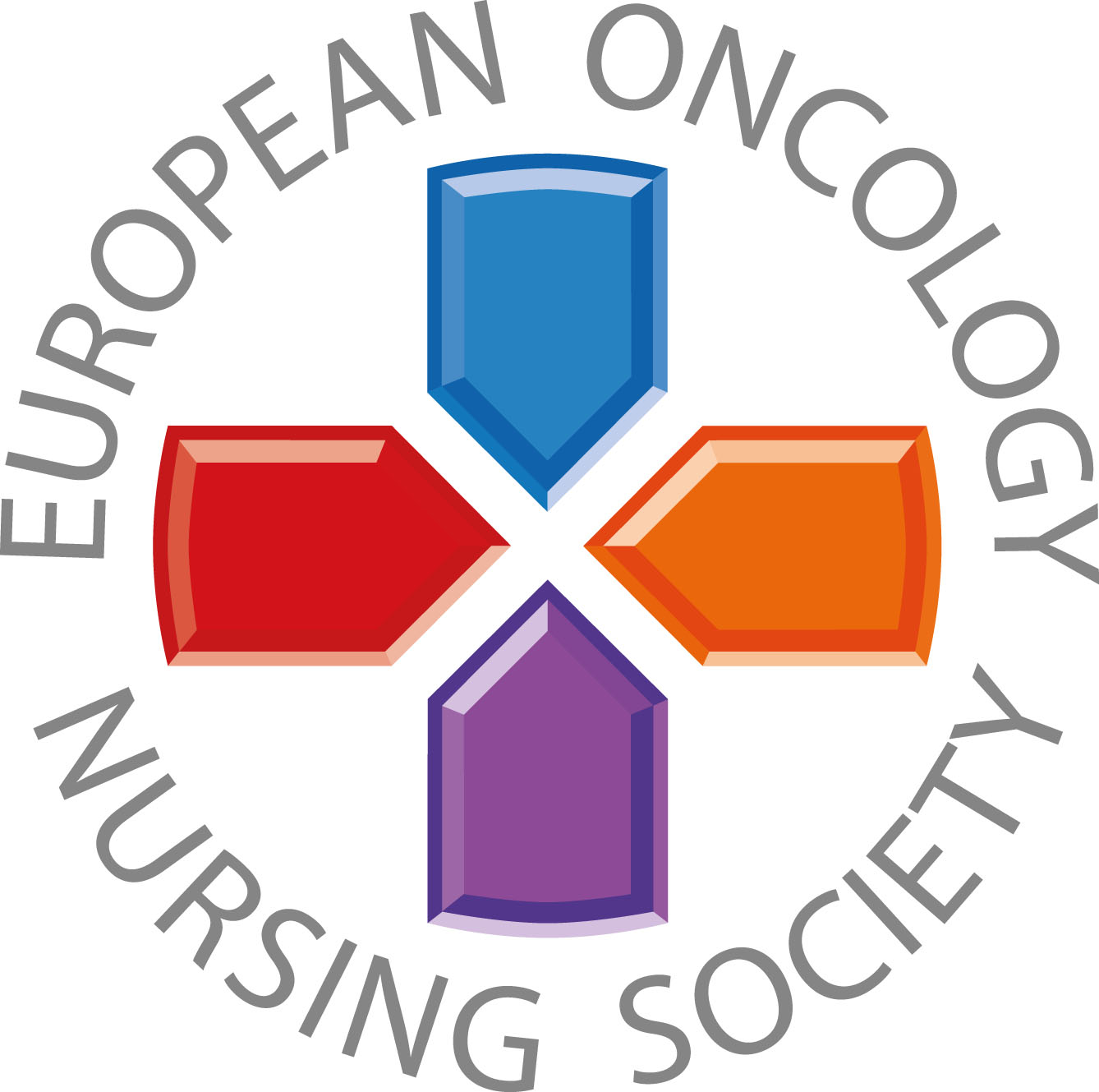 Place your
 photo here
Up to 66% of nurses say the pandemic has made them consider leaving the nursing profession.
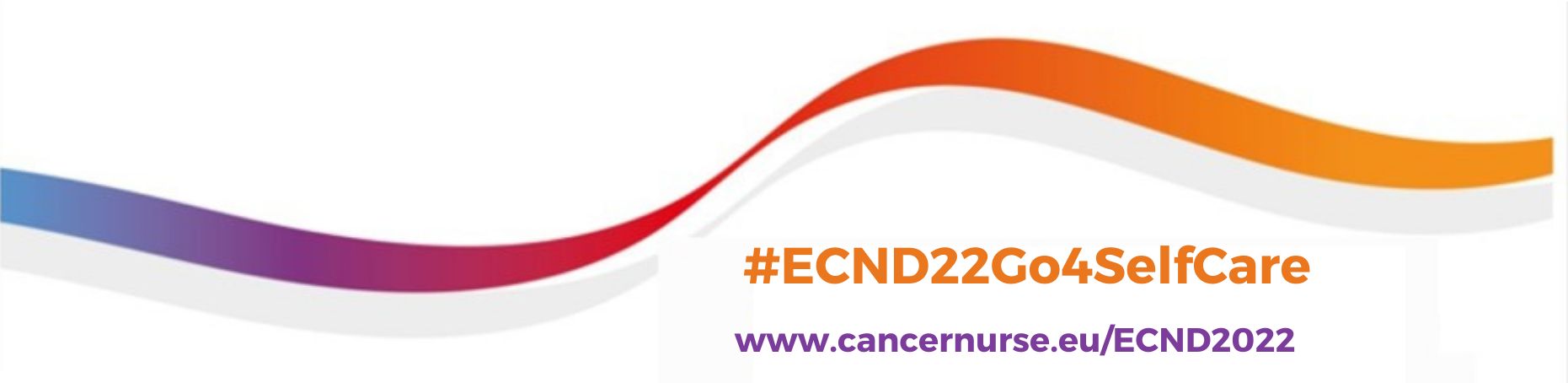 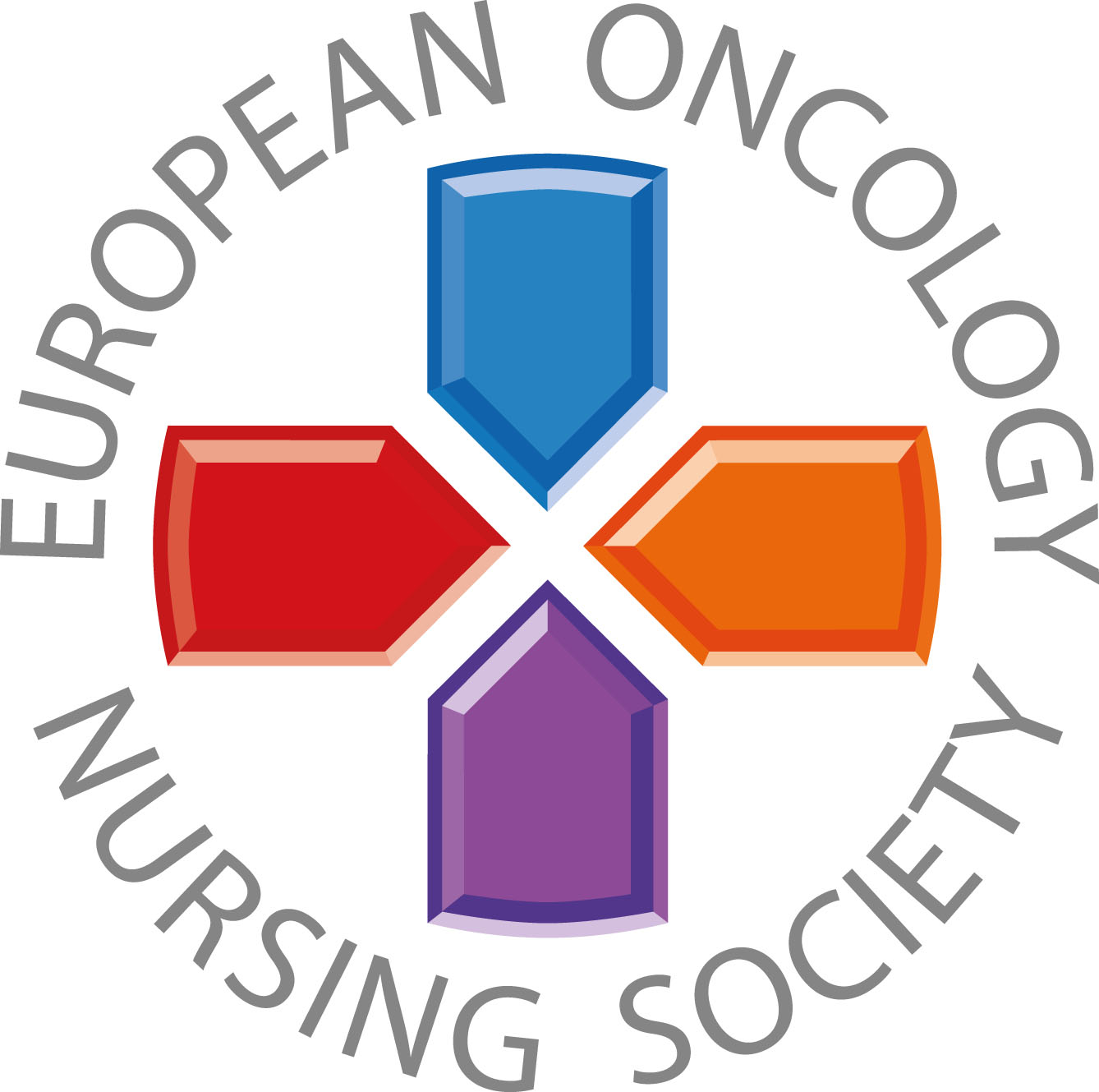 Place your
 photo here
Addressing the shortage of cancer nurses is crucial to avoid stress and burnout.
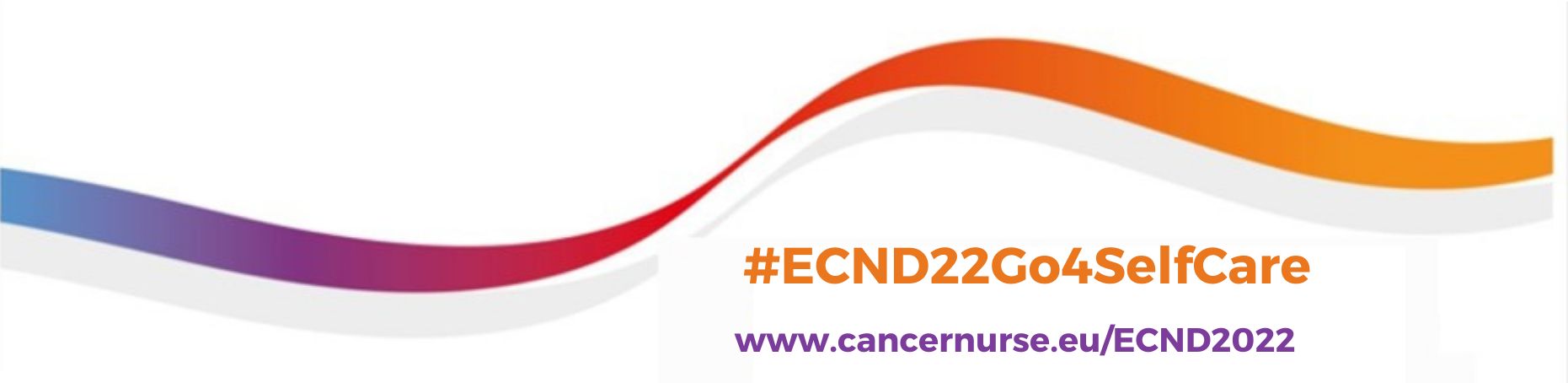 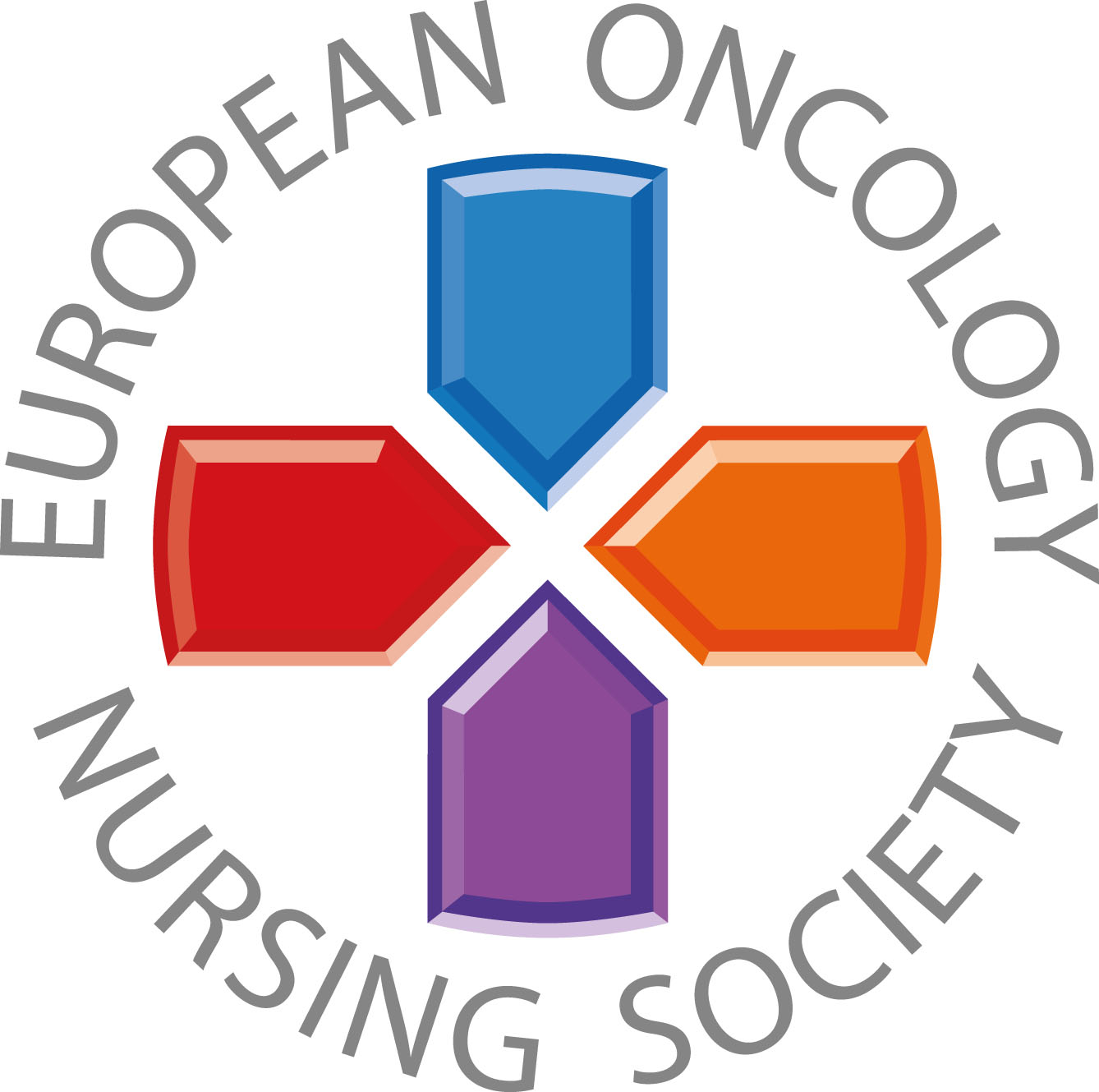 Place your
 photo here
Resilience in cancer nursing is essential for the management of psychosocial distress among patients and their families.
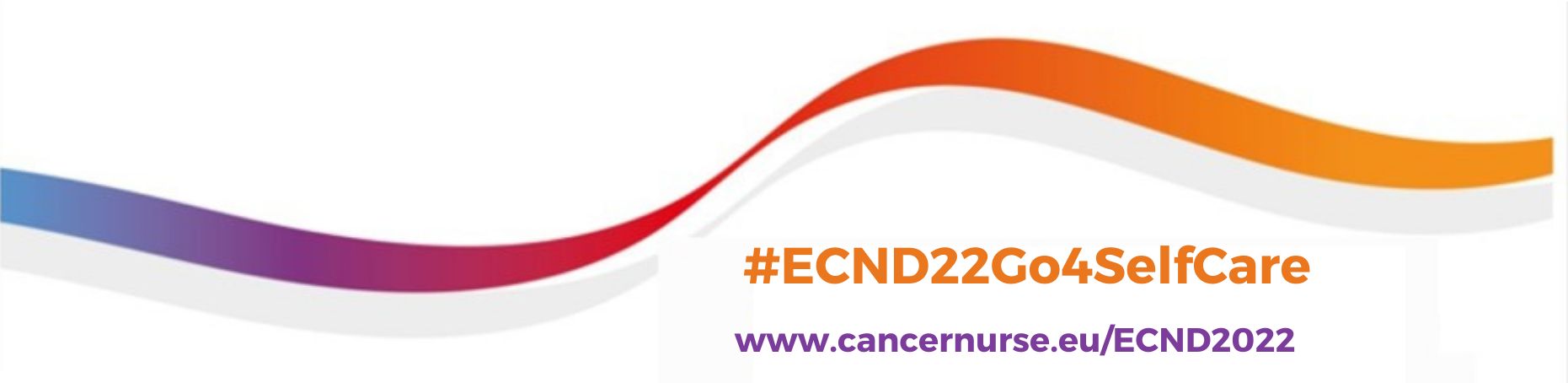 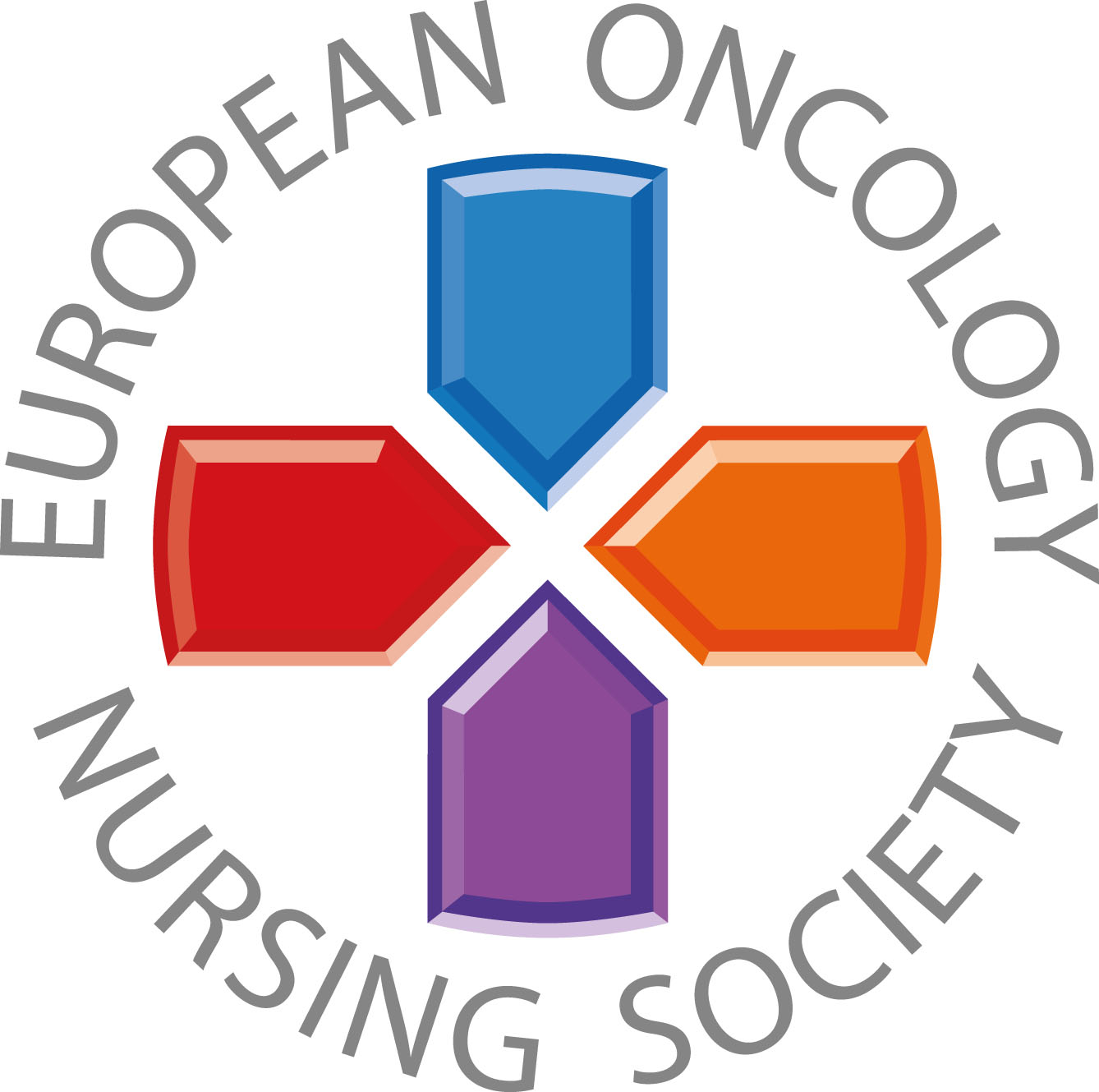 Place your
 photo here
Work-life balance is important. 
Maintain your physical health, emotional well-being and mental fitness.
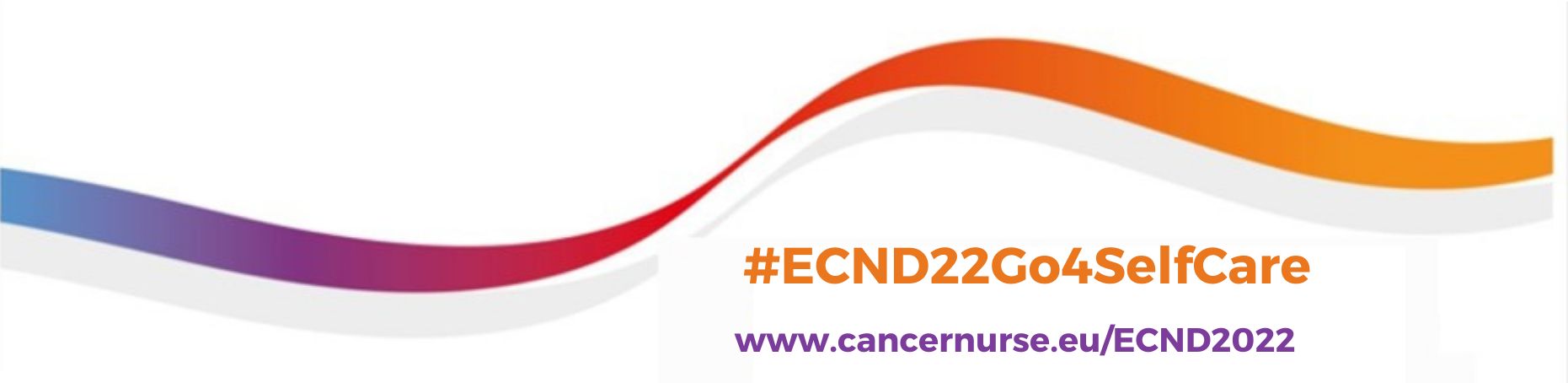 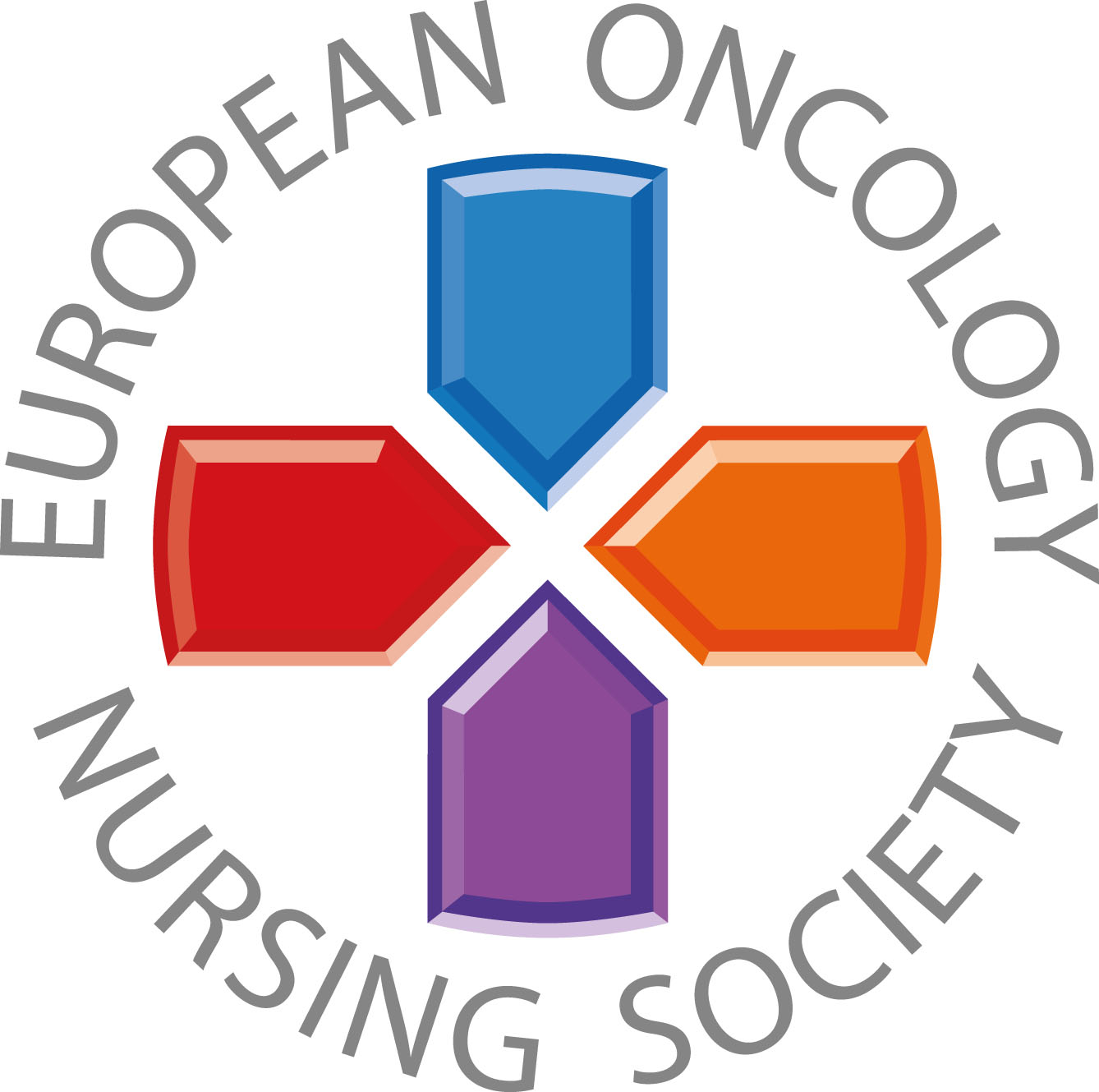 Place your
 photo here
Personal and professional growth strengthens  cancer nurses' capacity to provide compassion and empathy thus improving cancer care.
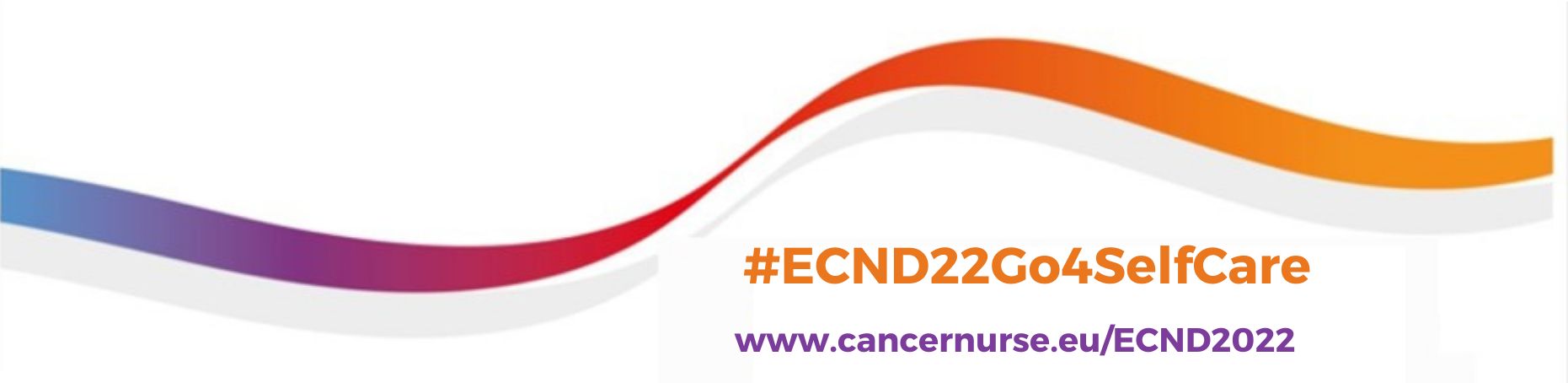 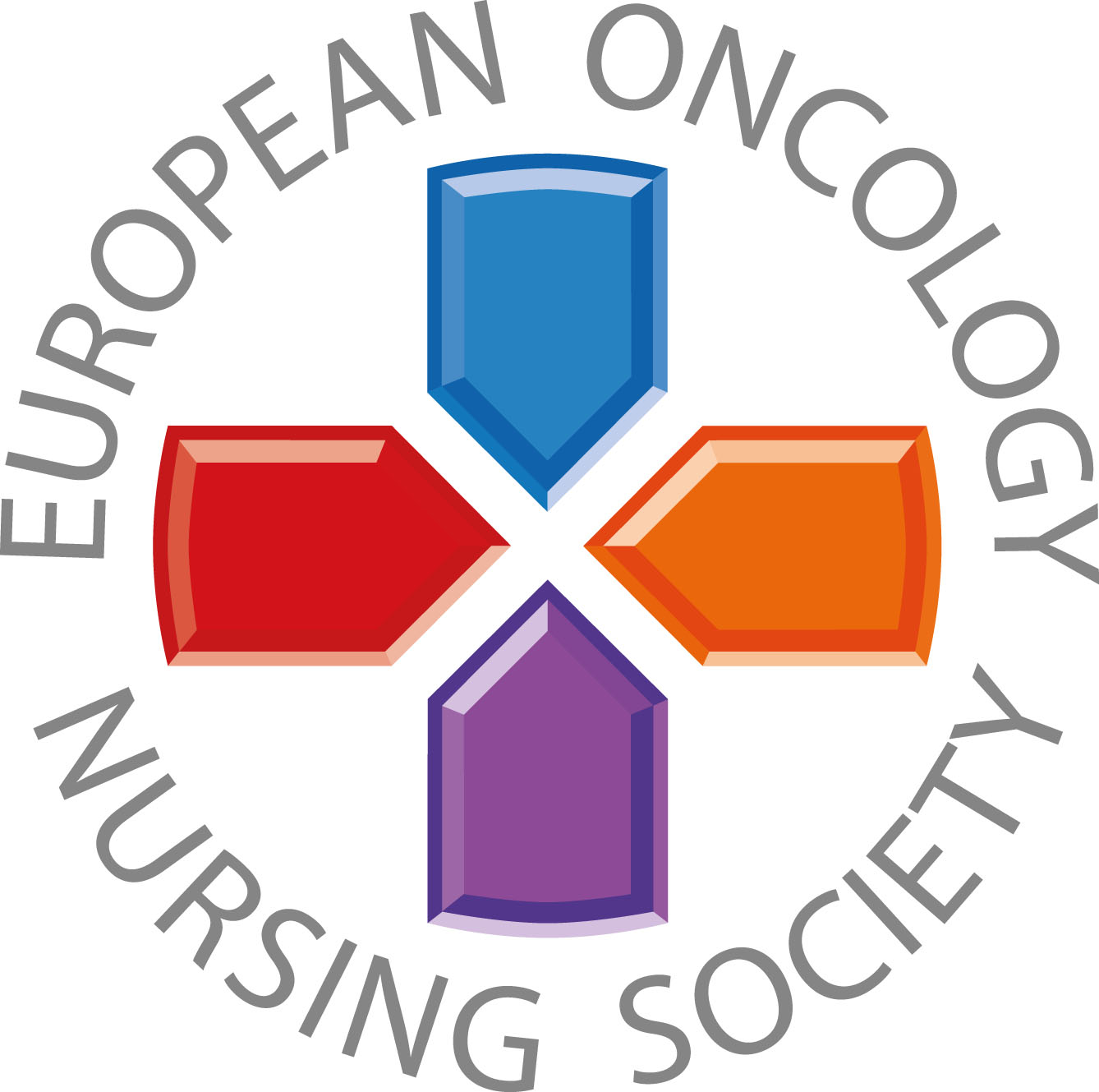 Place your
 photo here
(Insert your message here)
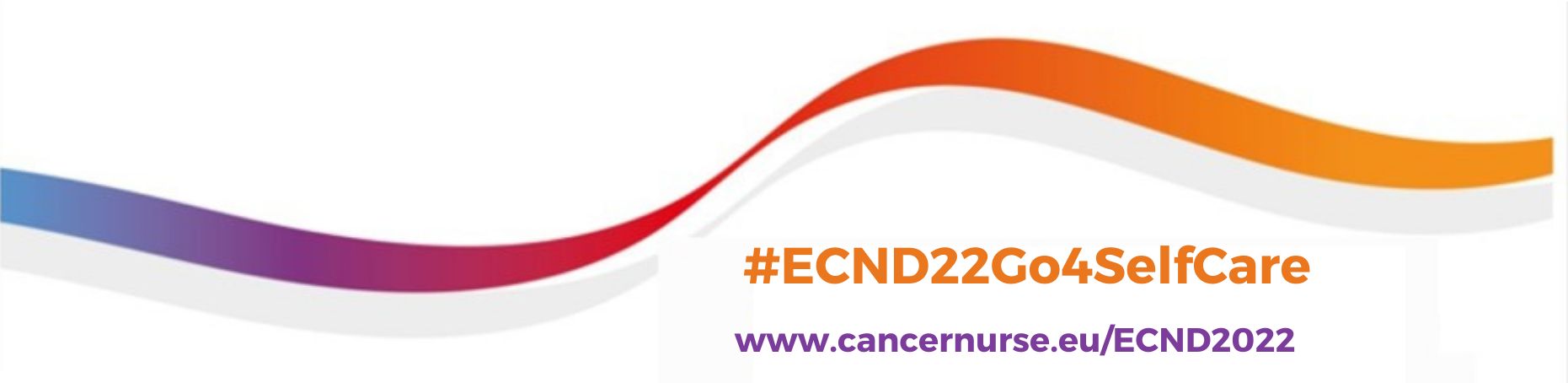